Identification des états équivalents dans l’approche modale
G. Faraut, L. Piétrac, E. Niel

Speaker : Gregory Faraut
MSR’11, 16-18 novembre 2011, Lille, France
Sommaire
Contexte et Objectifs
Exemple
Théorie de Contrôle par Supervision
Approche Modale
Suivi de trajectoire (par les langages)

Proposition
Automate émondé
Notions sur les suites
Suivi de trajectoire (par le nom des états)
Exemple

Conclusion
MSR’11, 16-18 novembre 2011, Lille, France
Contexte et objectifs
Exemple : système composé de 4 composants et 1 stock
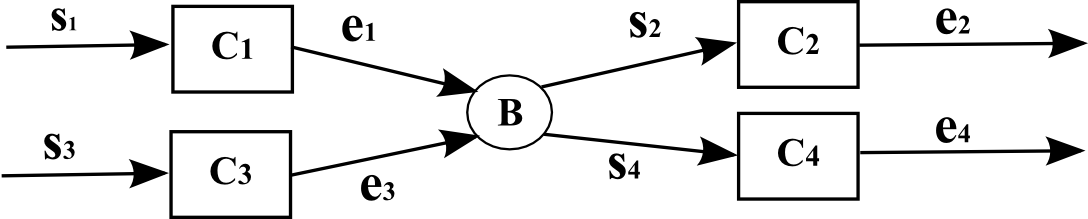 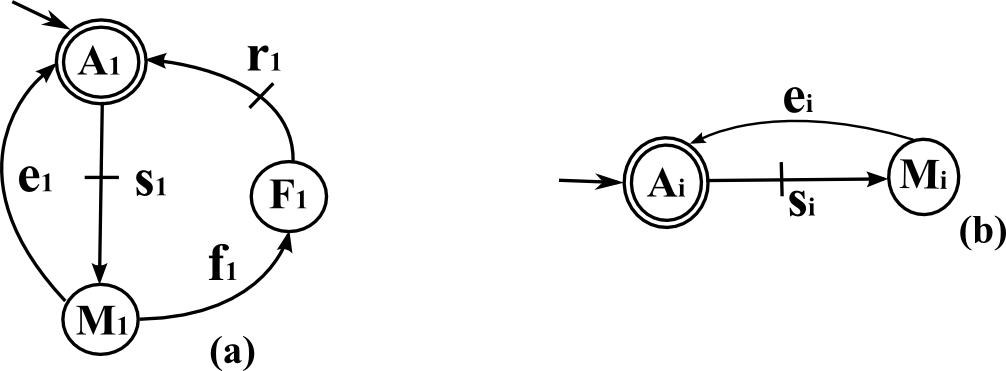 Stock a une capacité maximale de 1
Deux modes – nominal et dégradé
Comment concevoir le contrôleur pour qu’il soit décomposé et les spécifications respectées ?
MSR’11, 16-18 novembre 2011, Lille, France
Contexte et objectifs
Théorie de contrôle par supervision : approche classique
Basée sur la théorie des langages
Evolue spontanément
Procédé
Évènements contrôlables
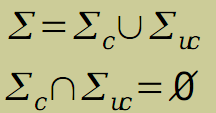 Superviseur
Restreint le comportement
G : modèle du procédé
E : modèle des spécifications
H : modèle du procédé sous contrôle
MSR’11, 16-18 novembre 2011, Lille, France
Contexte et objectifs
Théorie de contrôle par supervision : approche classique
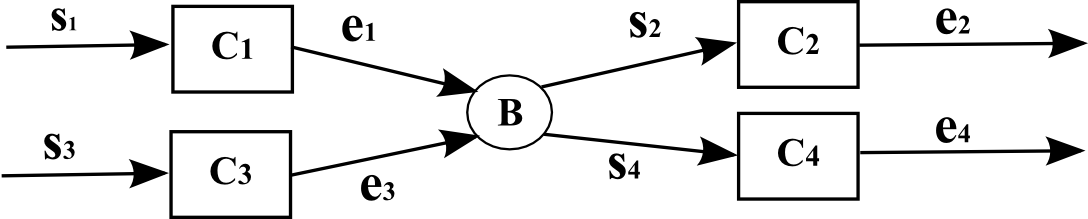 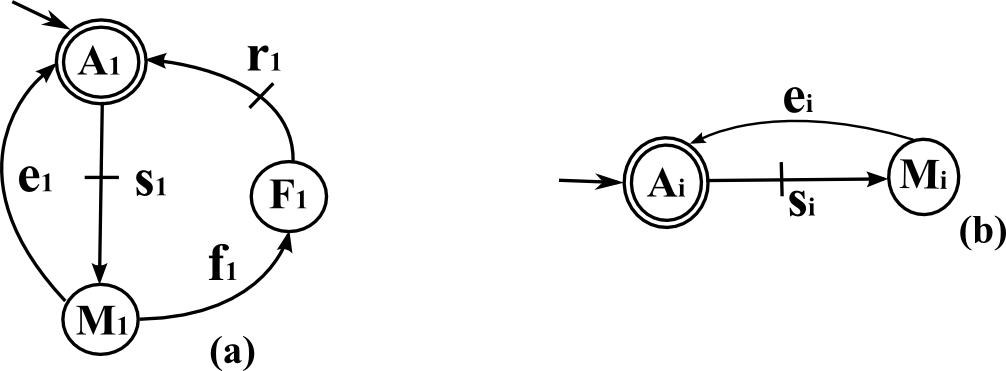 Stock a une capacité maximale de 1
Deux modes – nominal et dégradé
24 états
104 transitions
MSR’11, 16-18 novembre 2011, Lille, France
Contexte et objectifs
Théorie de contrôle par supervision : approche classique
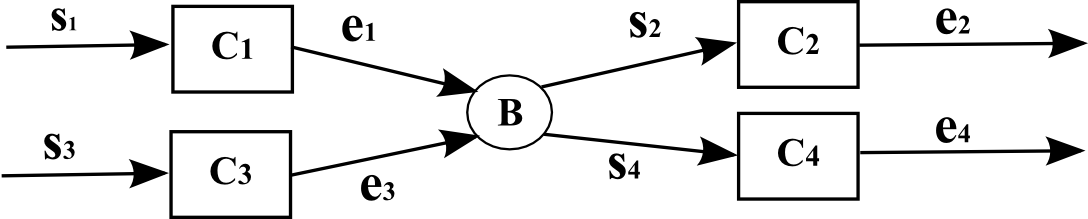 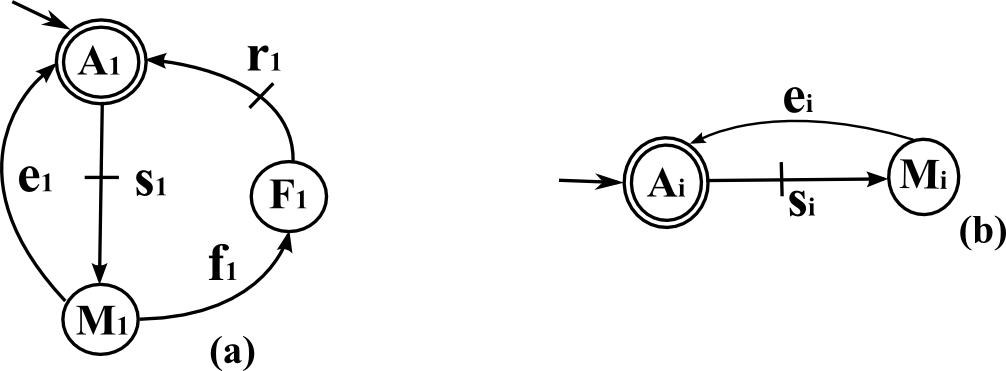 Stock a une capacité maximale de 1
Deux modes – nominal et dégradé
Besoin de décomposer…
24 états
104 transitions
Un modèle par mode ?
MSR’11, 16-18 novembre 2011, Lille, France
Contexte et objectifs
Théorie de contrôle par supervision : approche modale
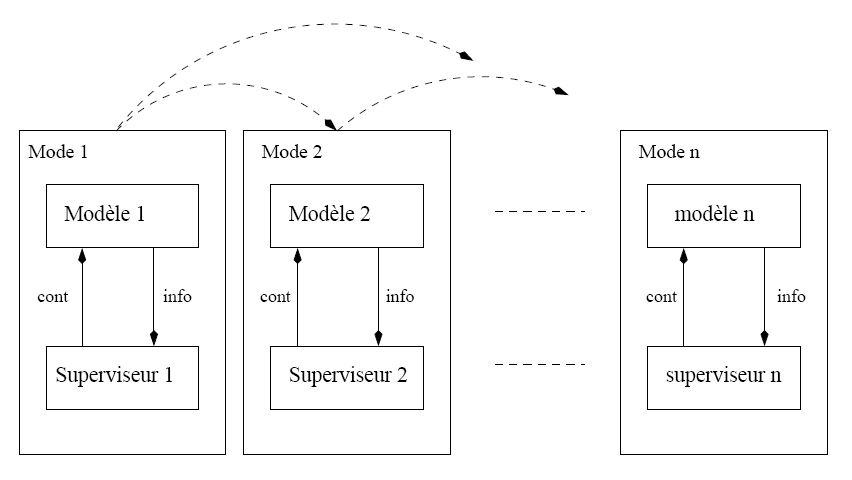 mode 1
mode 2
Procédé 1
Procédé 2
Superviseur 1
Superviseur 2
MSR’11, 16-18 novembre 2011, Lille, France
Contexte et objectifs
Théorie de contrôle par supervision : approche modale
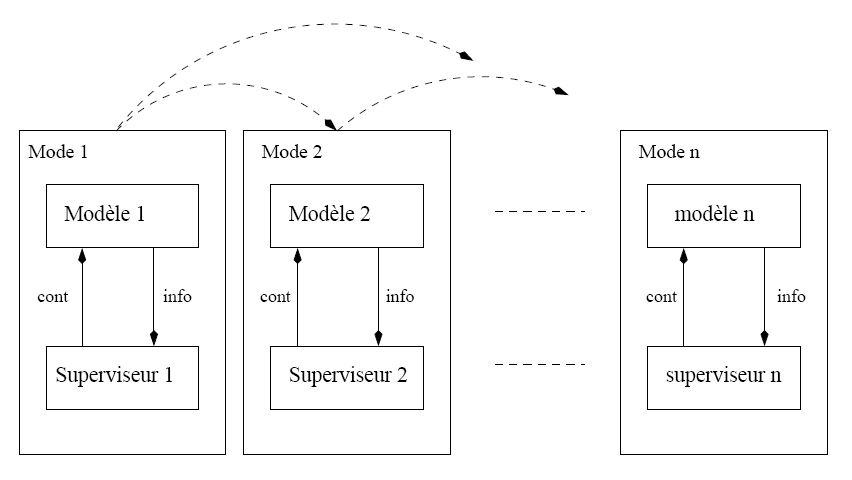 mode 1
mode 2
Procédé 1
Procédé 2
Superviseur 1
Superviseur 2
Comment être sûr que toutes commutations soient sûres, i.e. toutes les spécifications soient respectées?
MSR’11, 16-18 novembre 2011, Lille, France
Contexte et objectifs
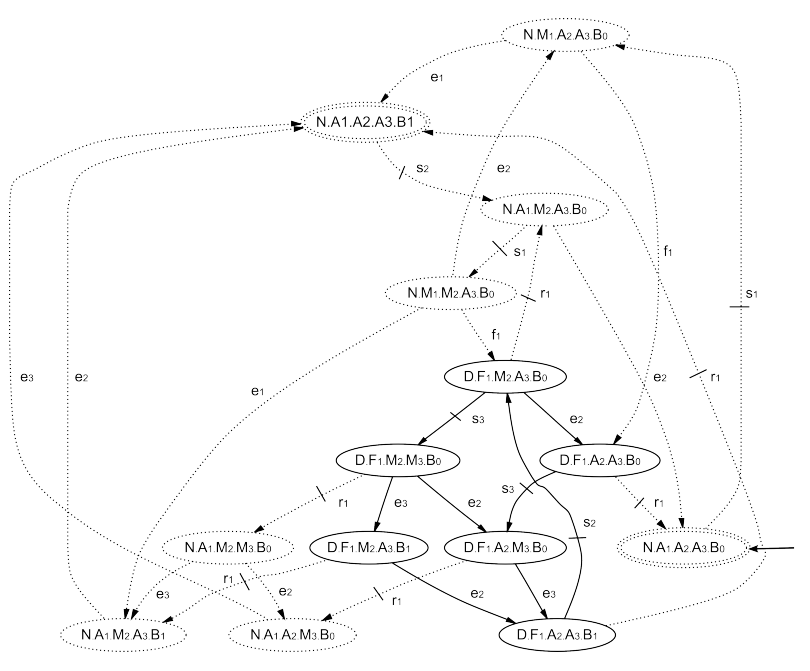 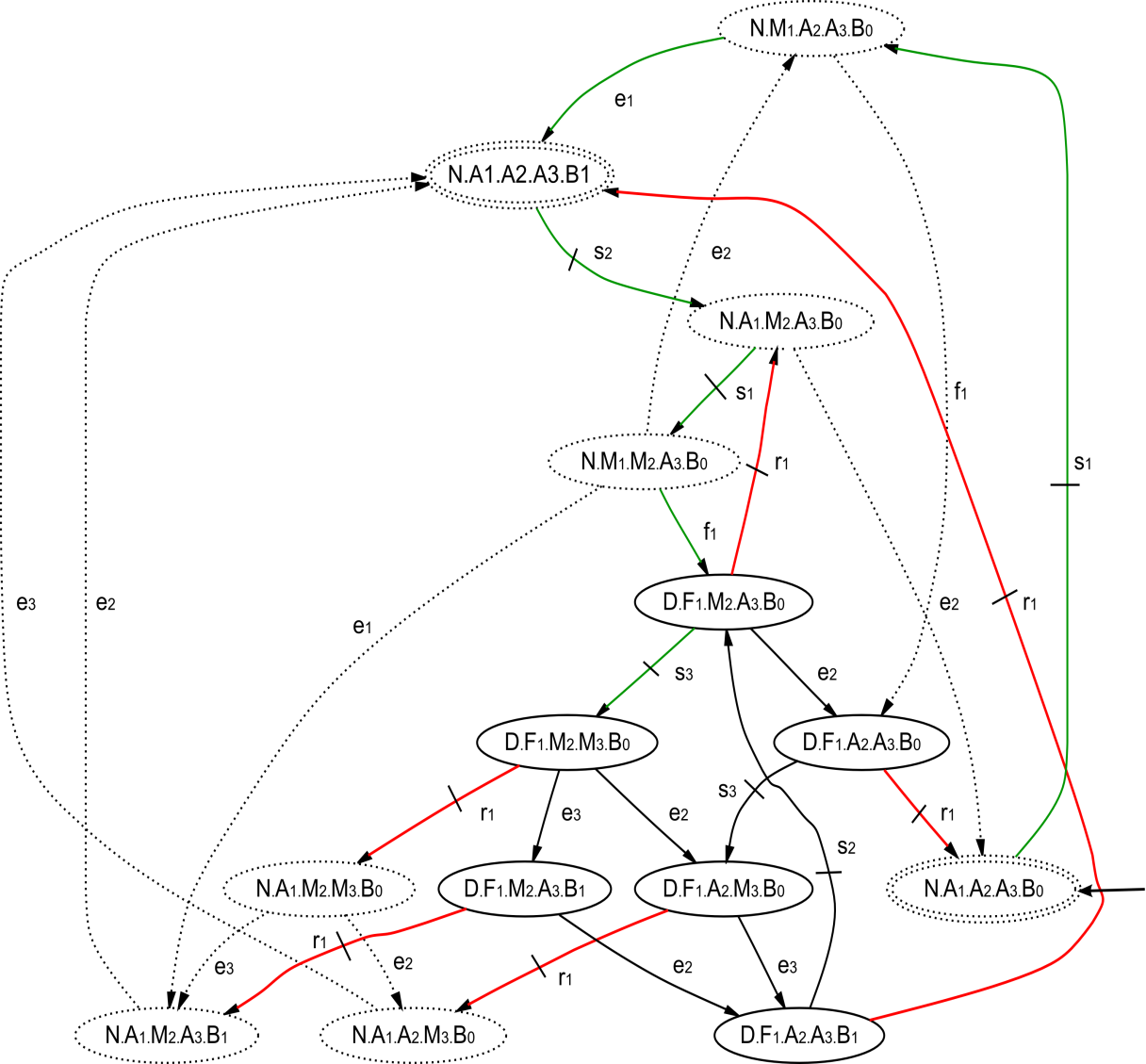 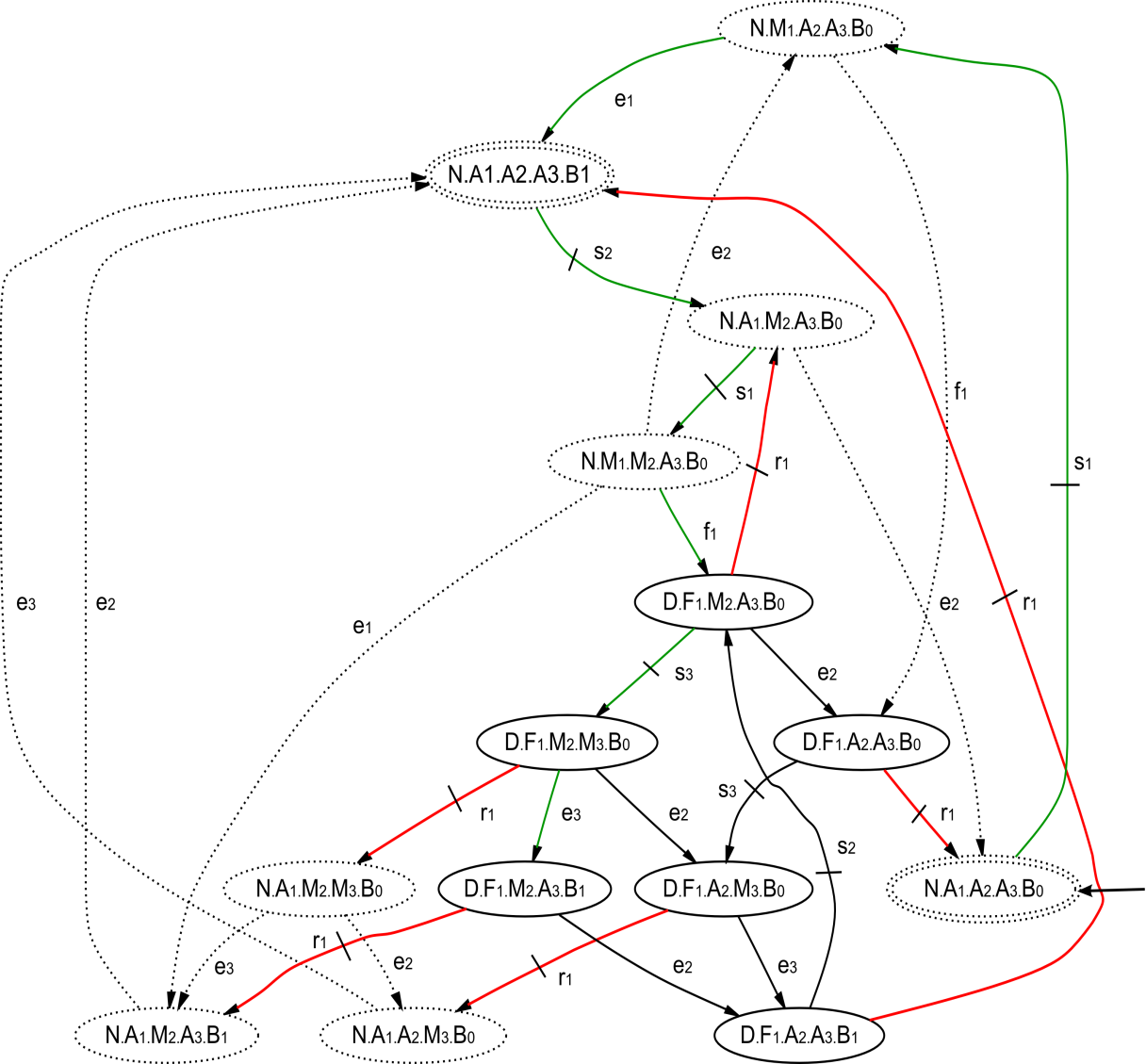 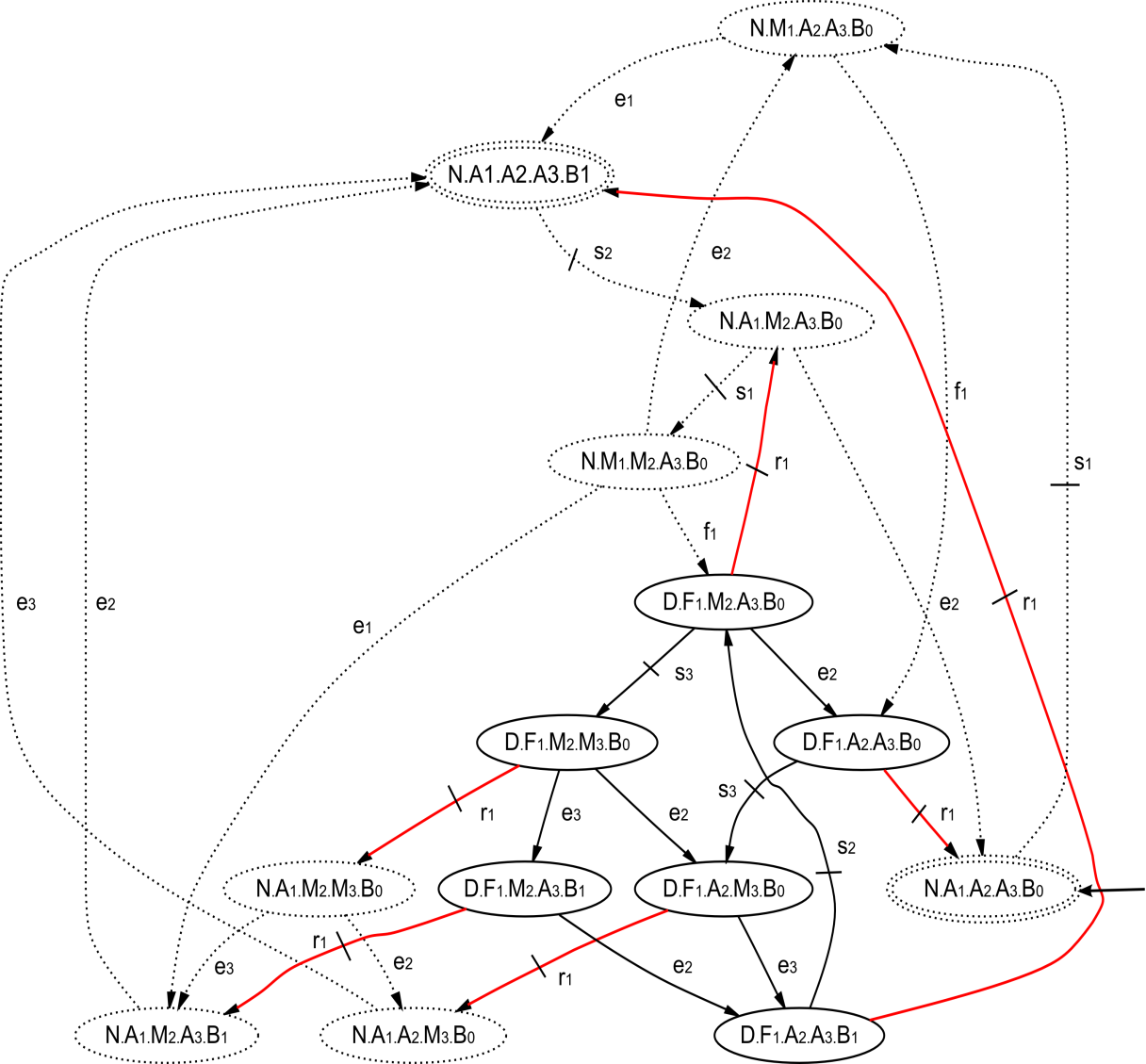 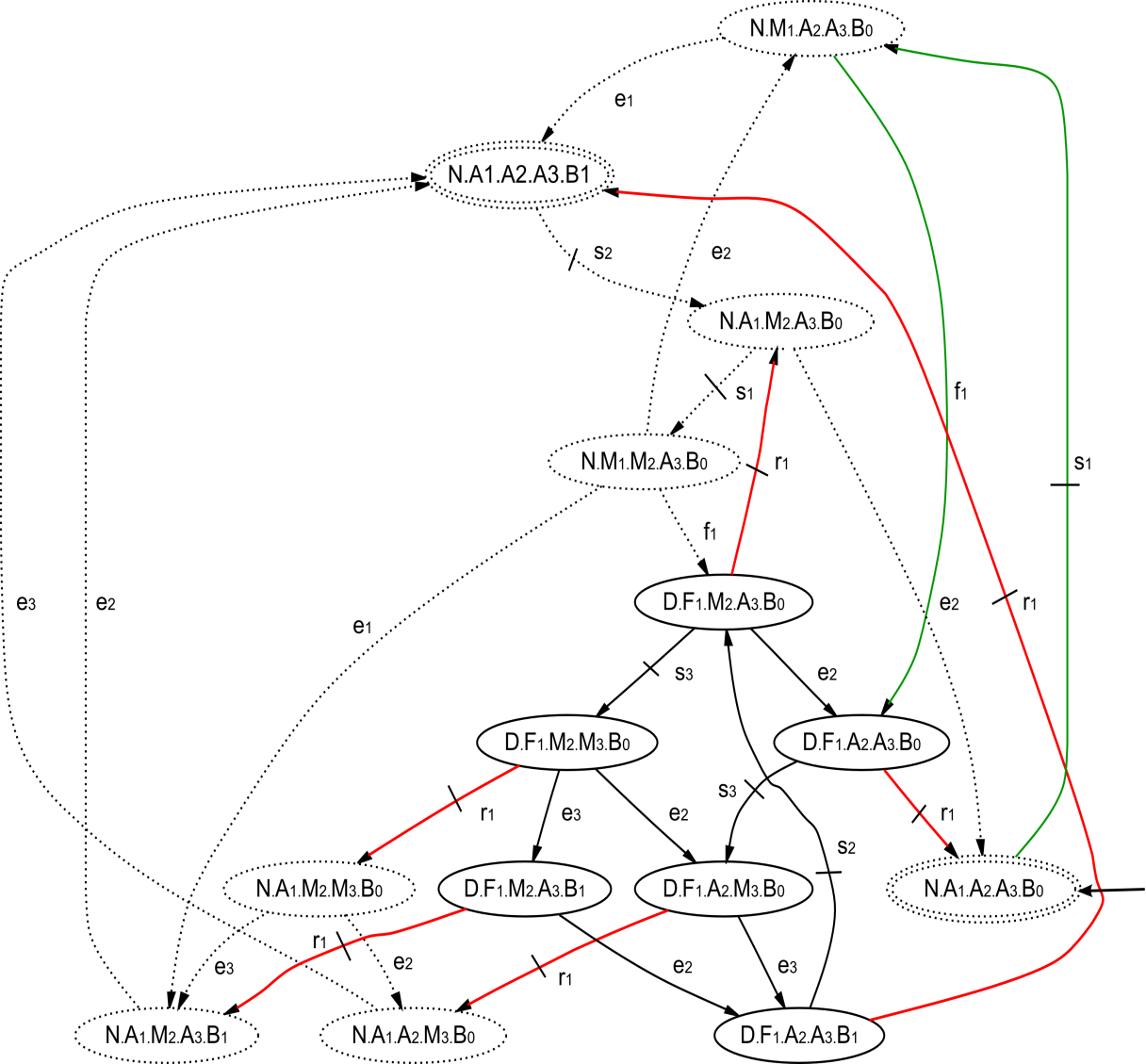 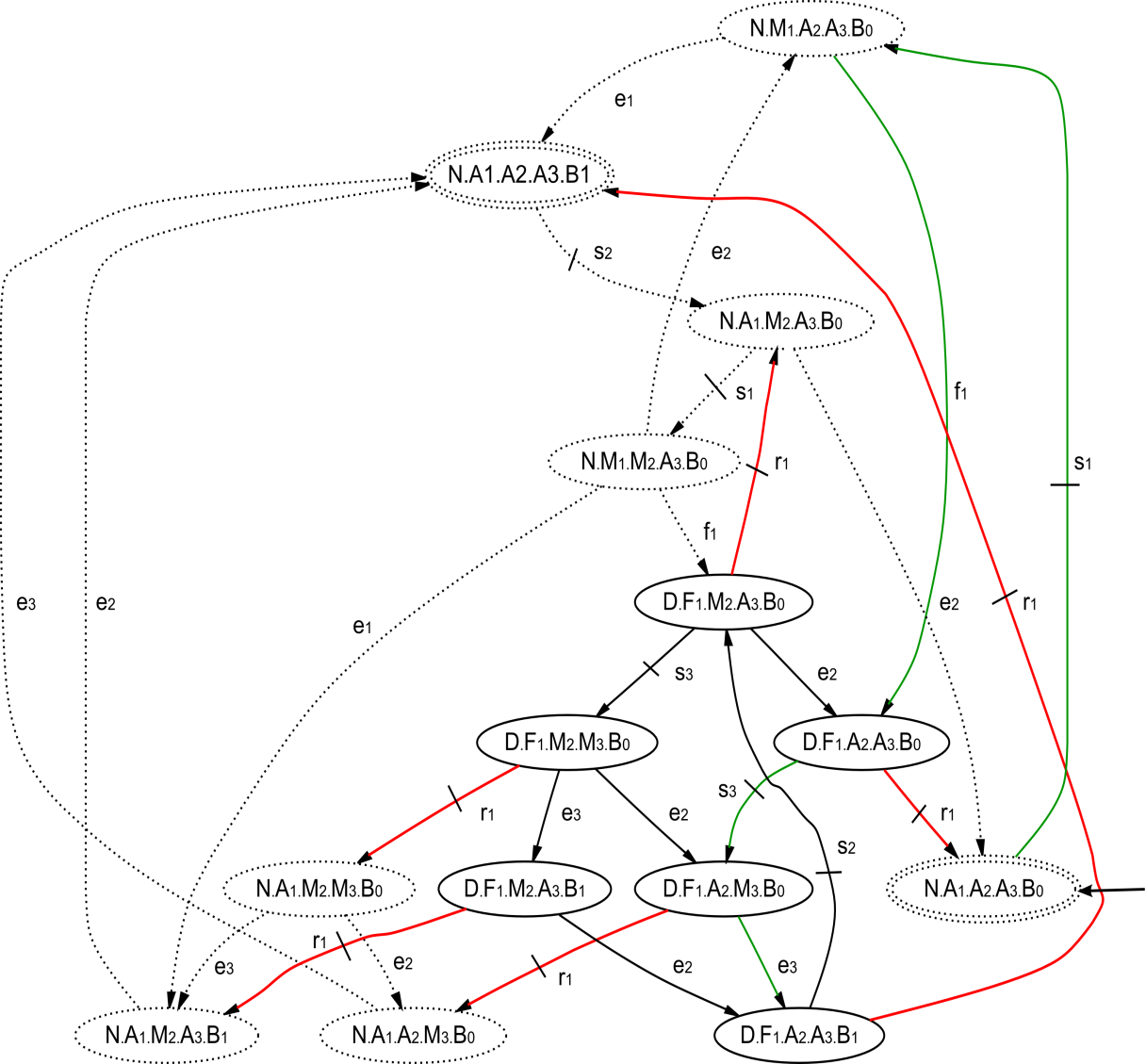 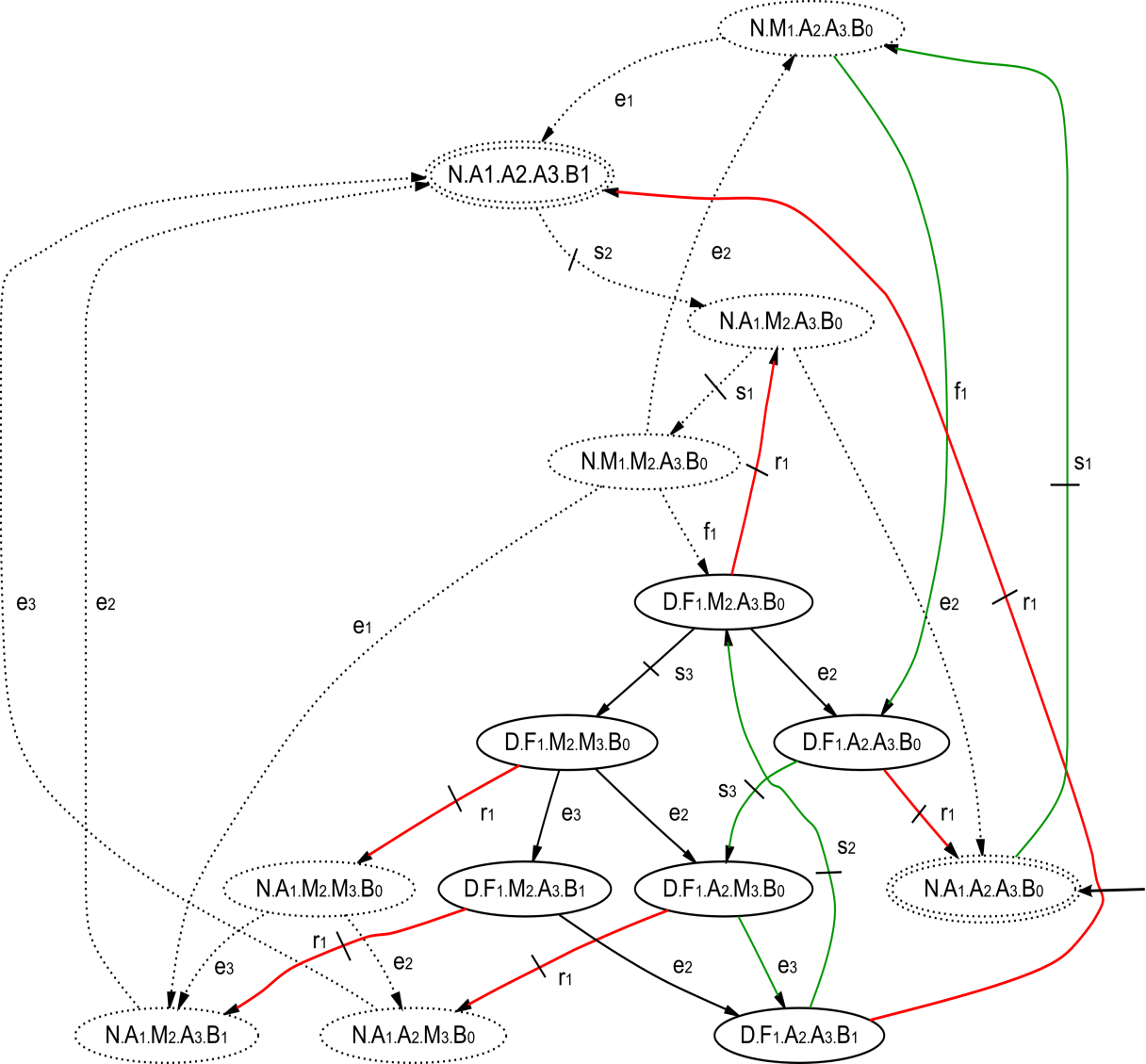 Fonction de projection étendue
MSR’11, 16-18 novembre 2011, Lille, France
Contexte et objectifs
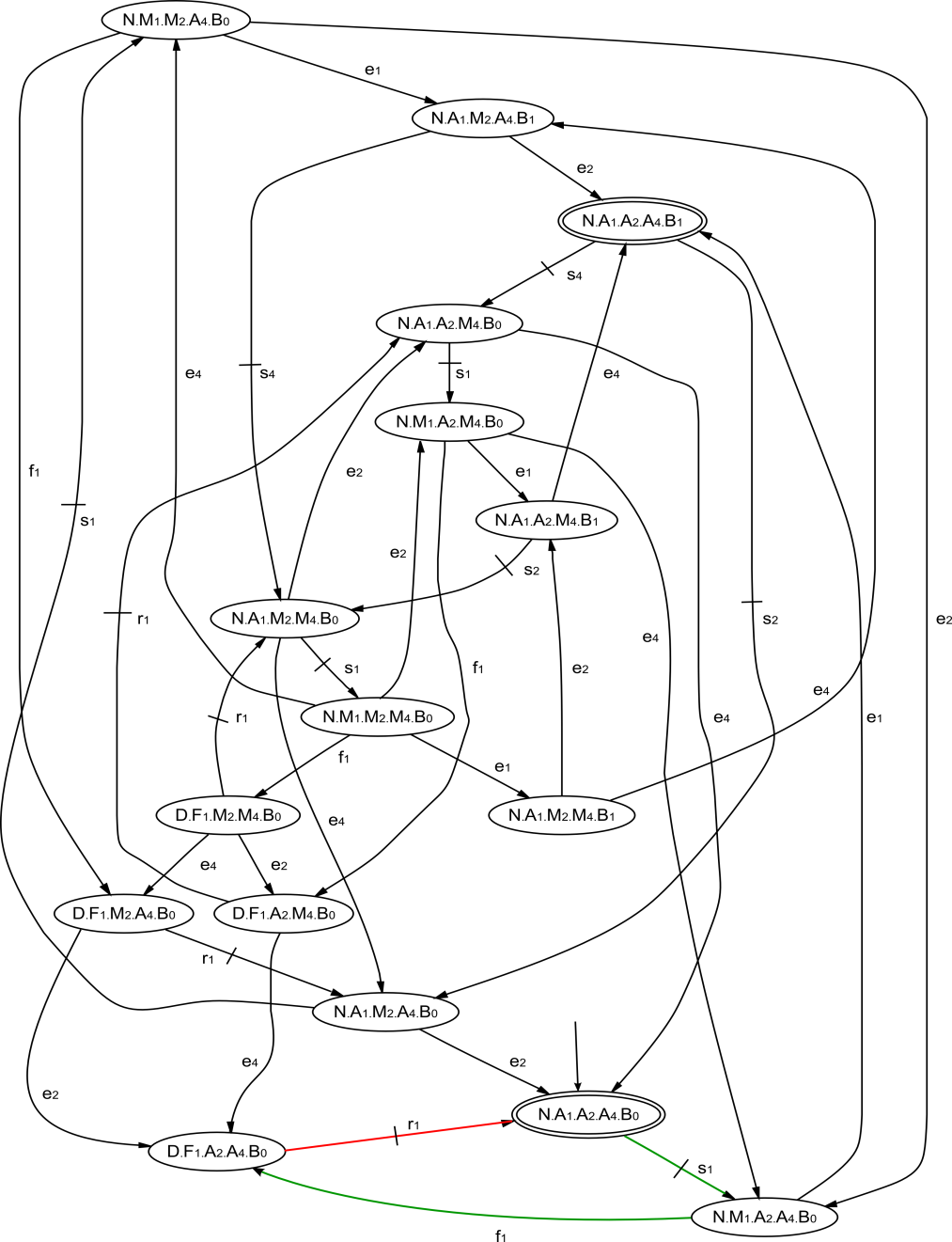 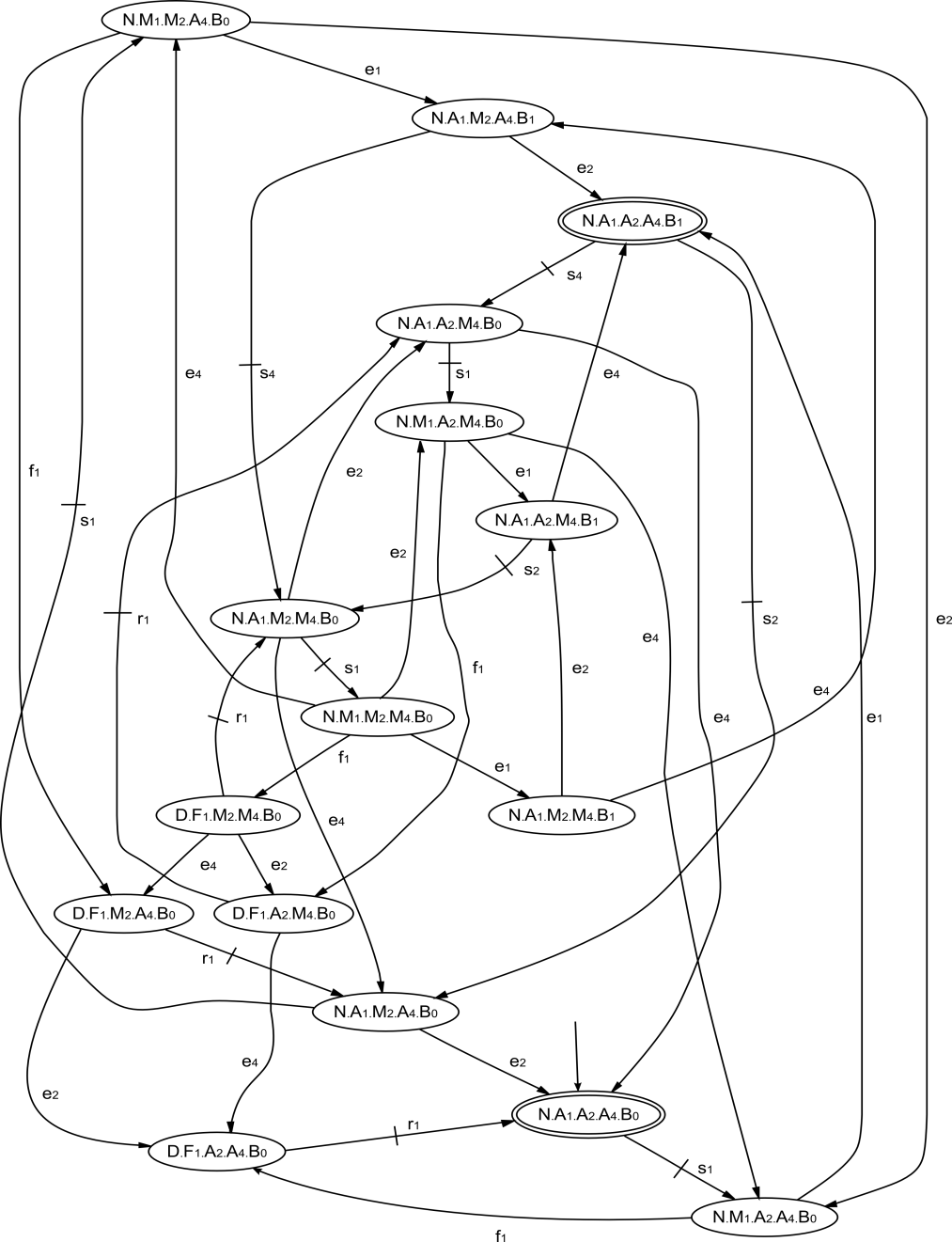 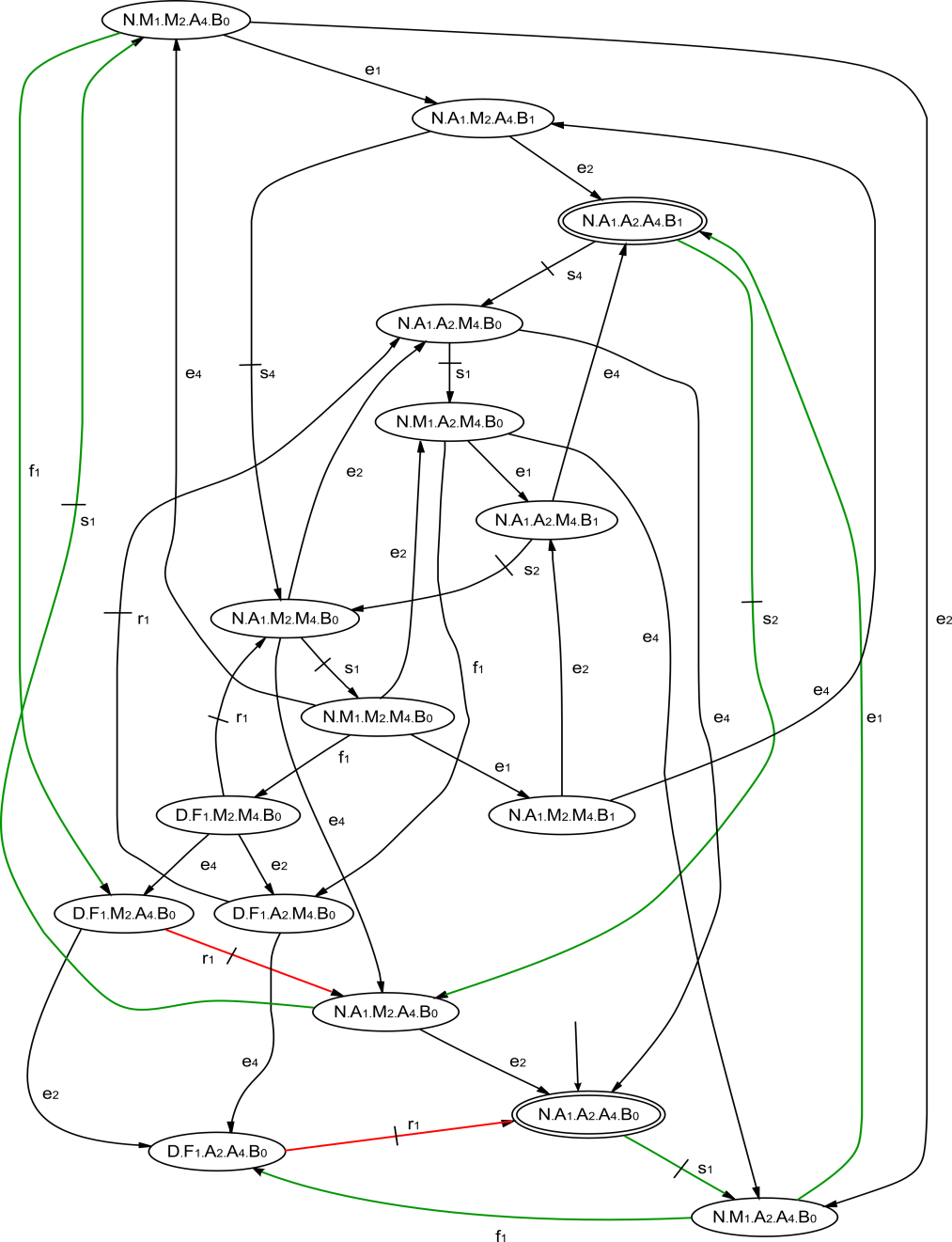 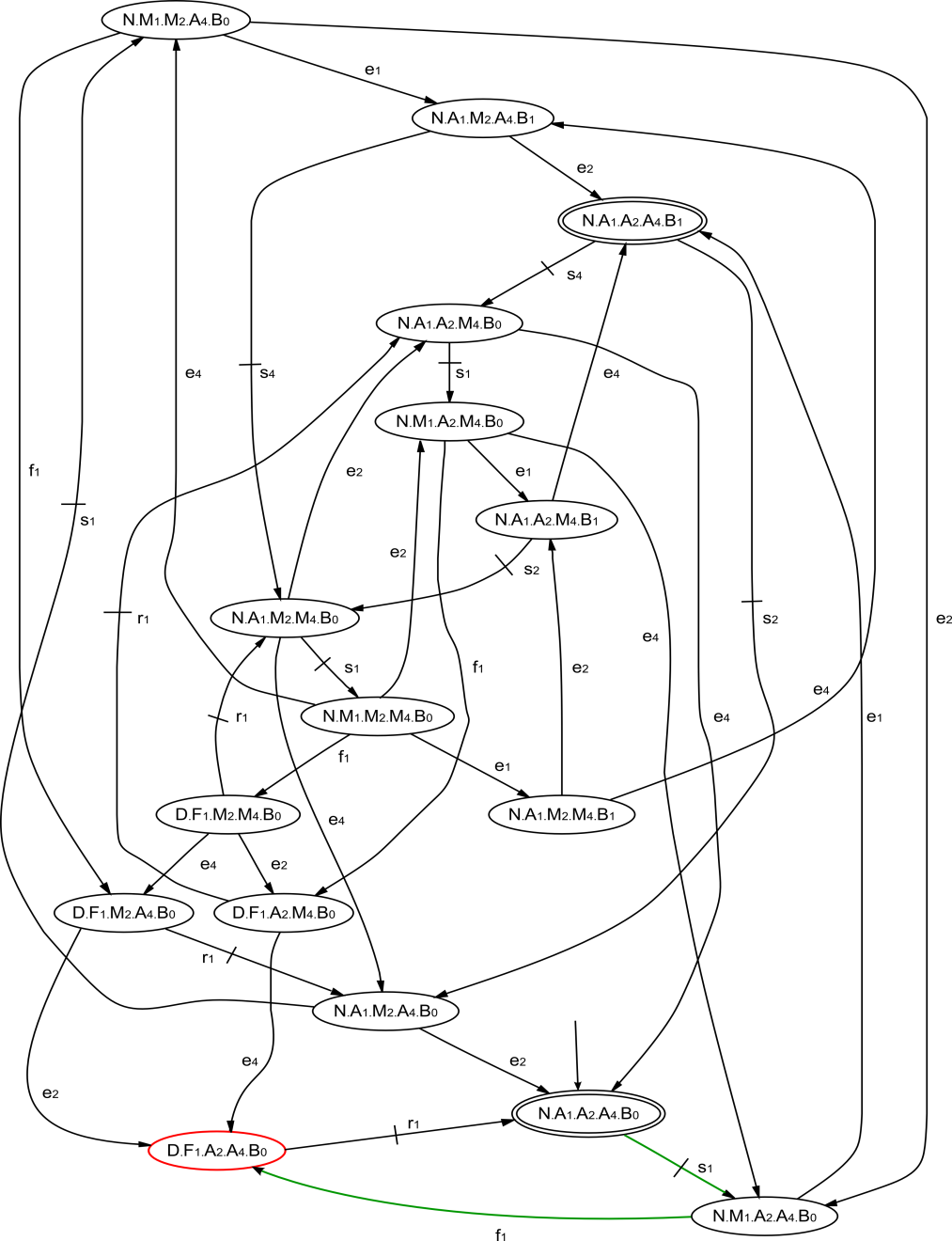 MSR’11, 16-18 novembre 2011, Lille, France
Contexte et objectifs
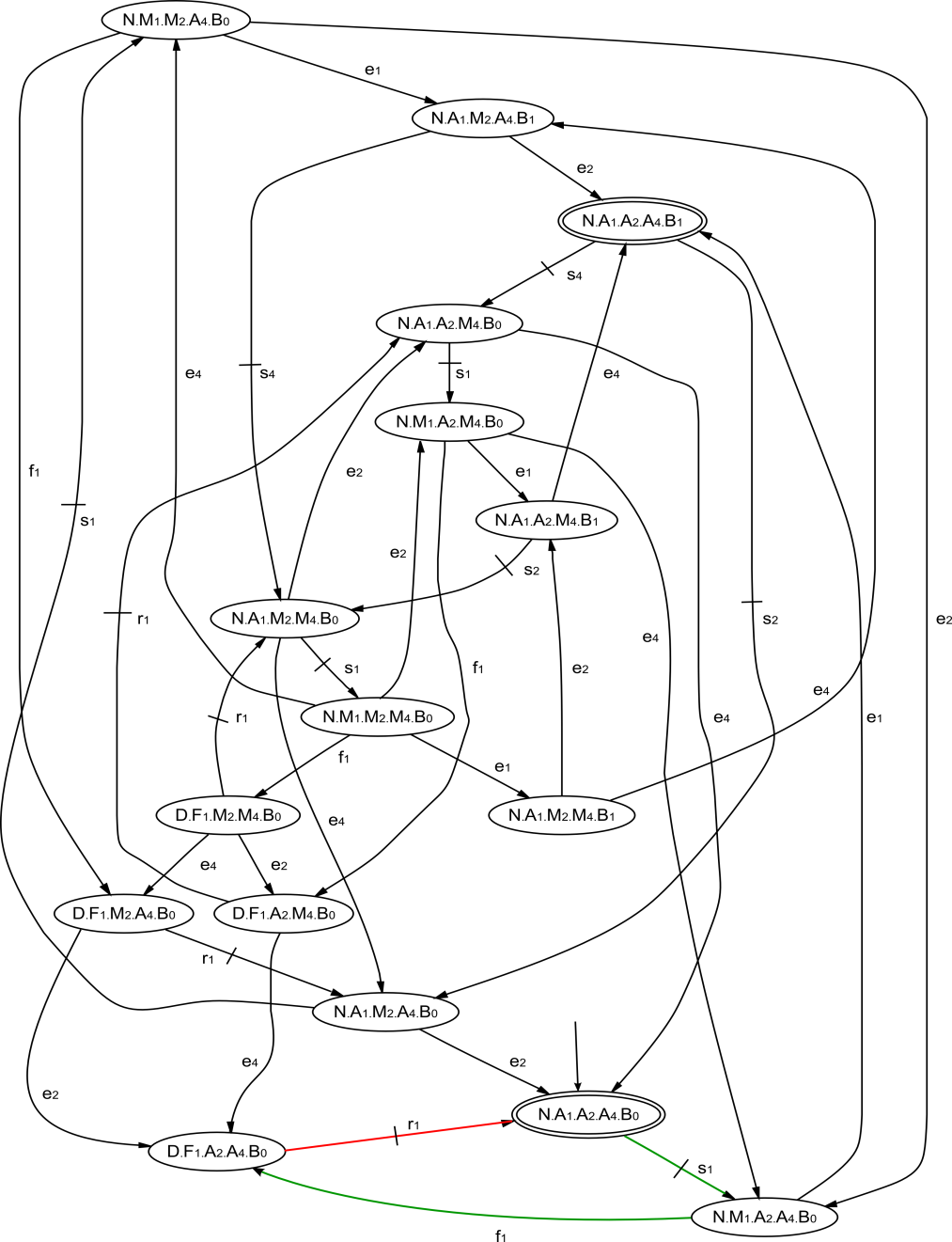 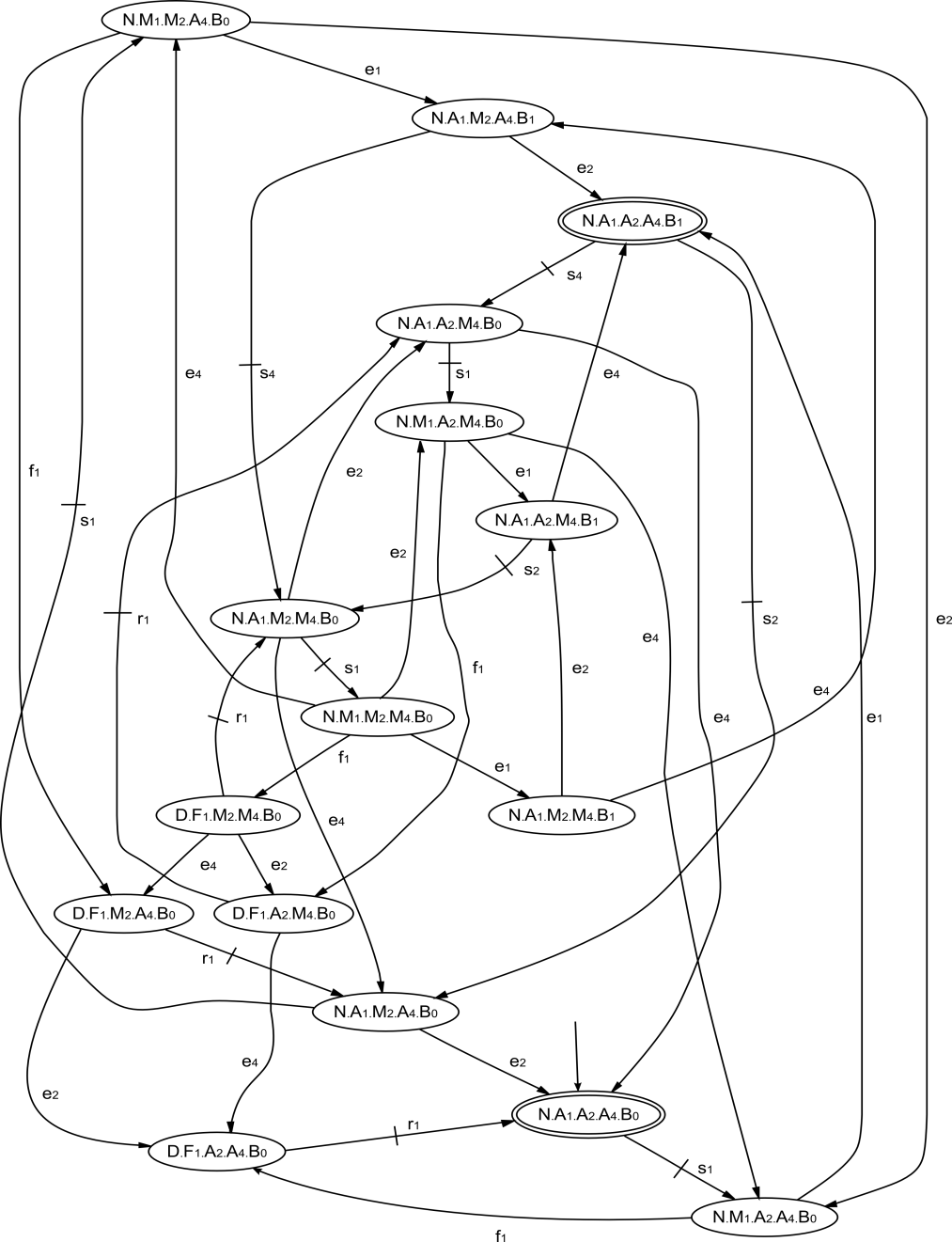 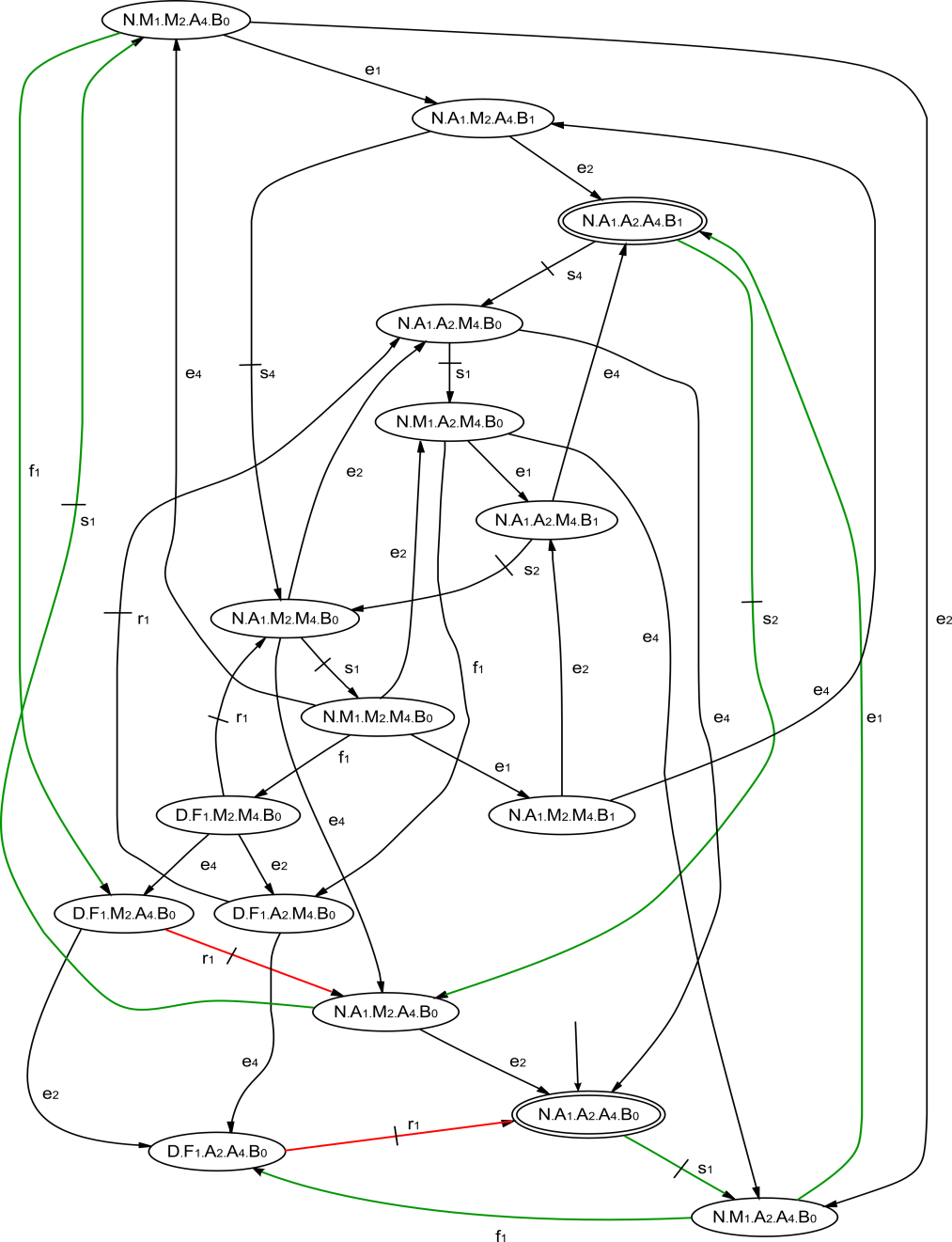 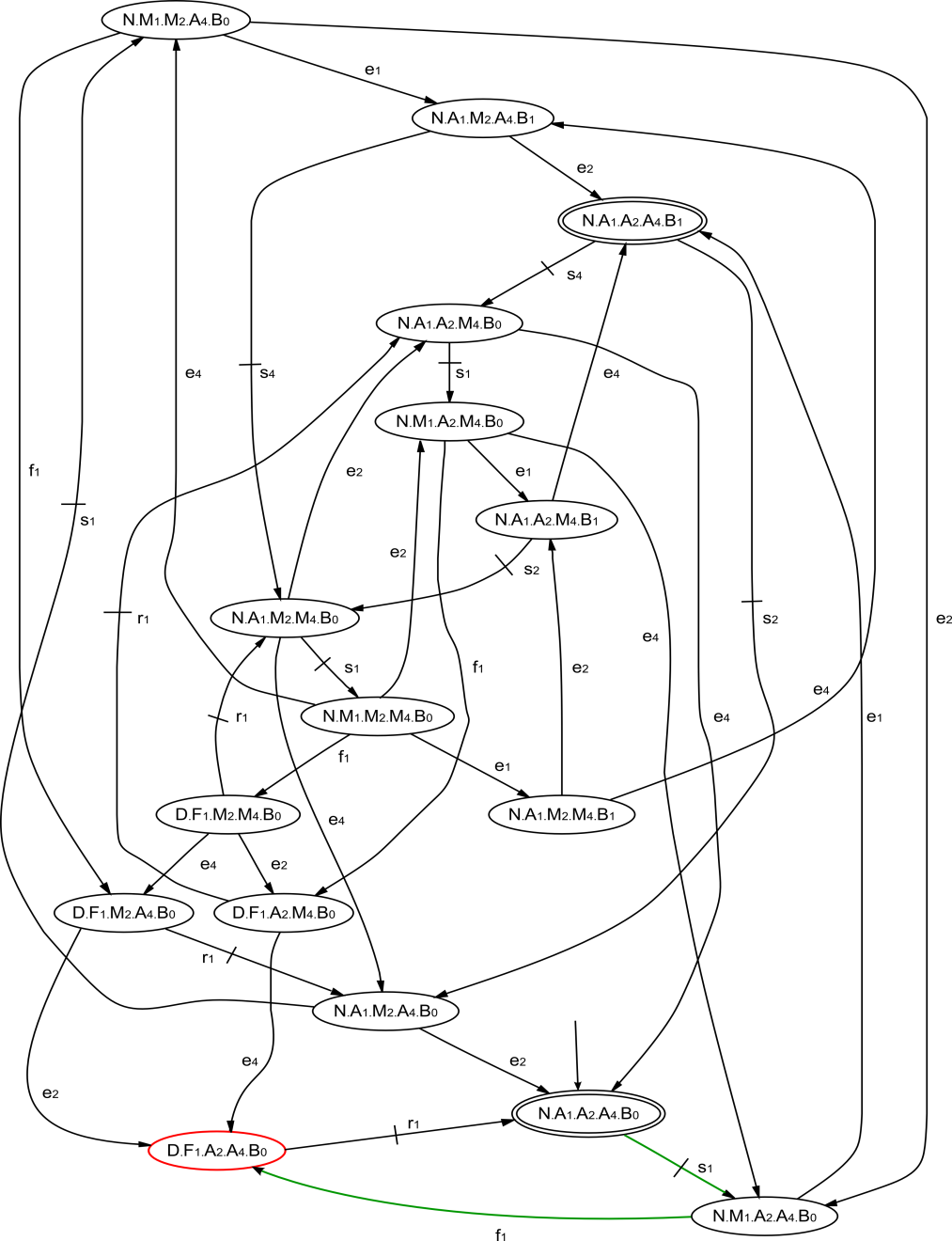 MSR’11, 16-18 novembre 2011, Lille, France
Contexte et objectifs
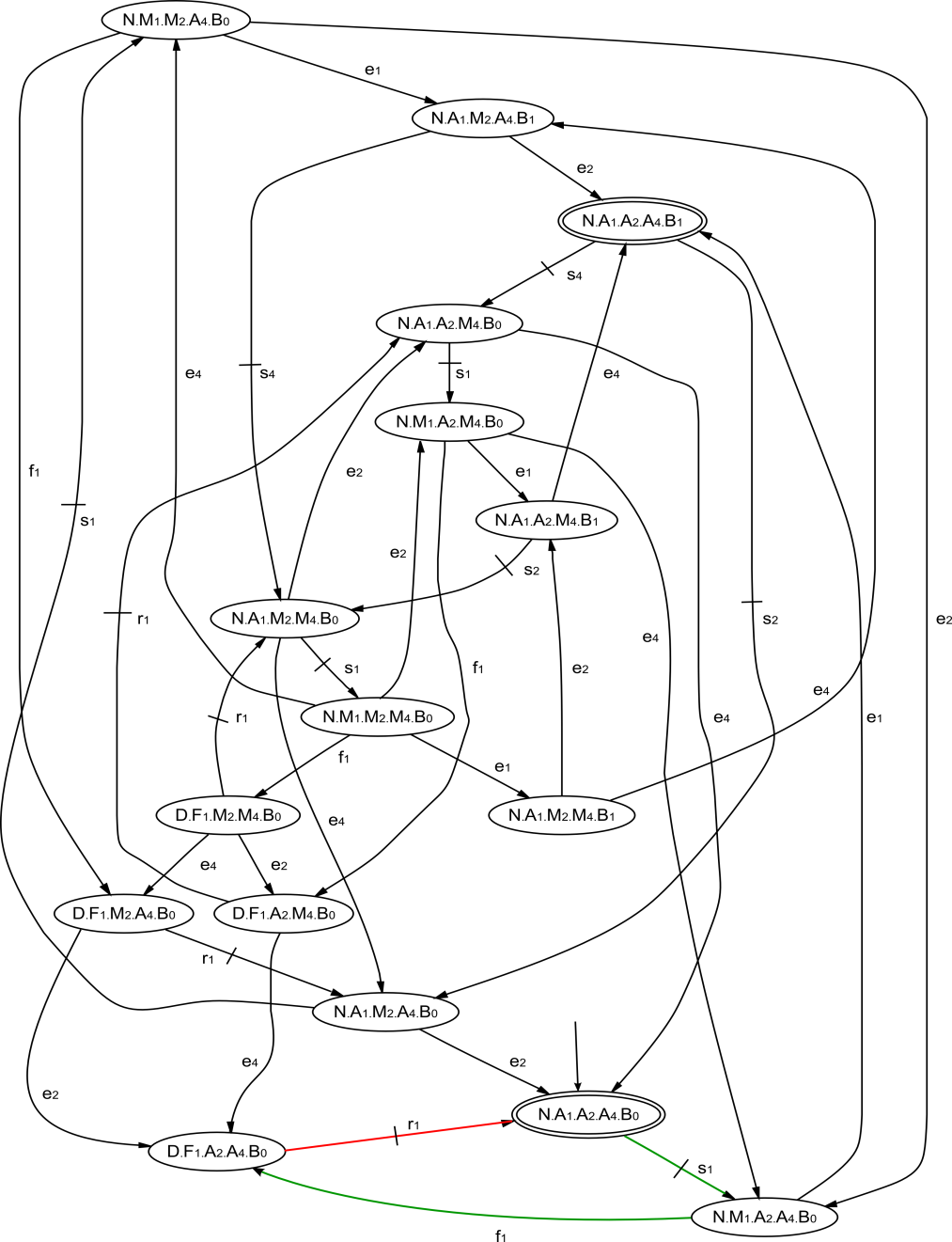 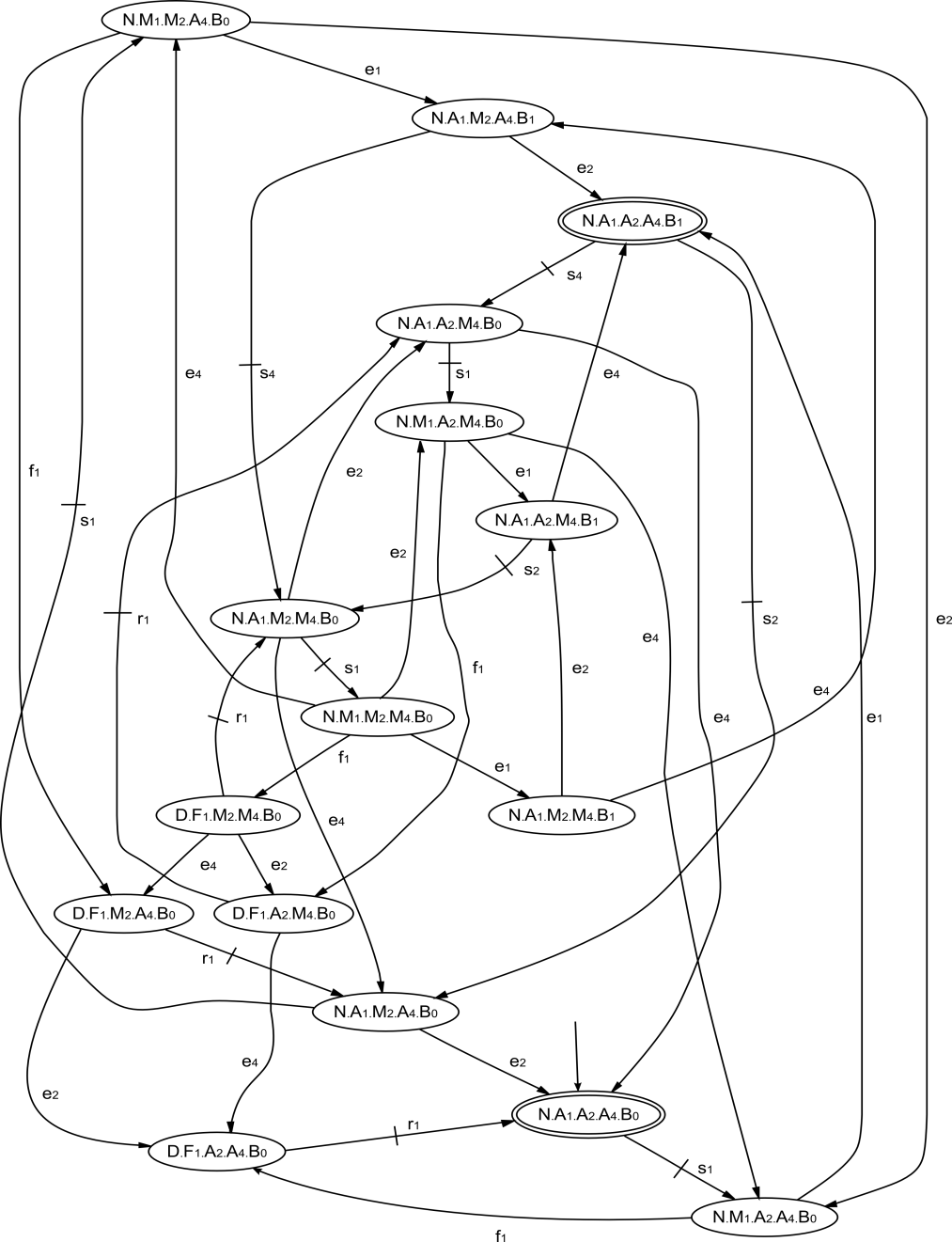 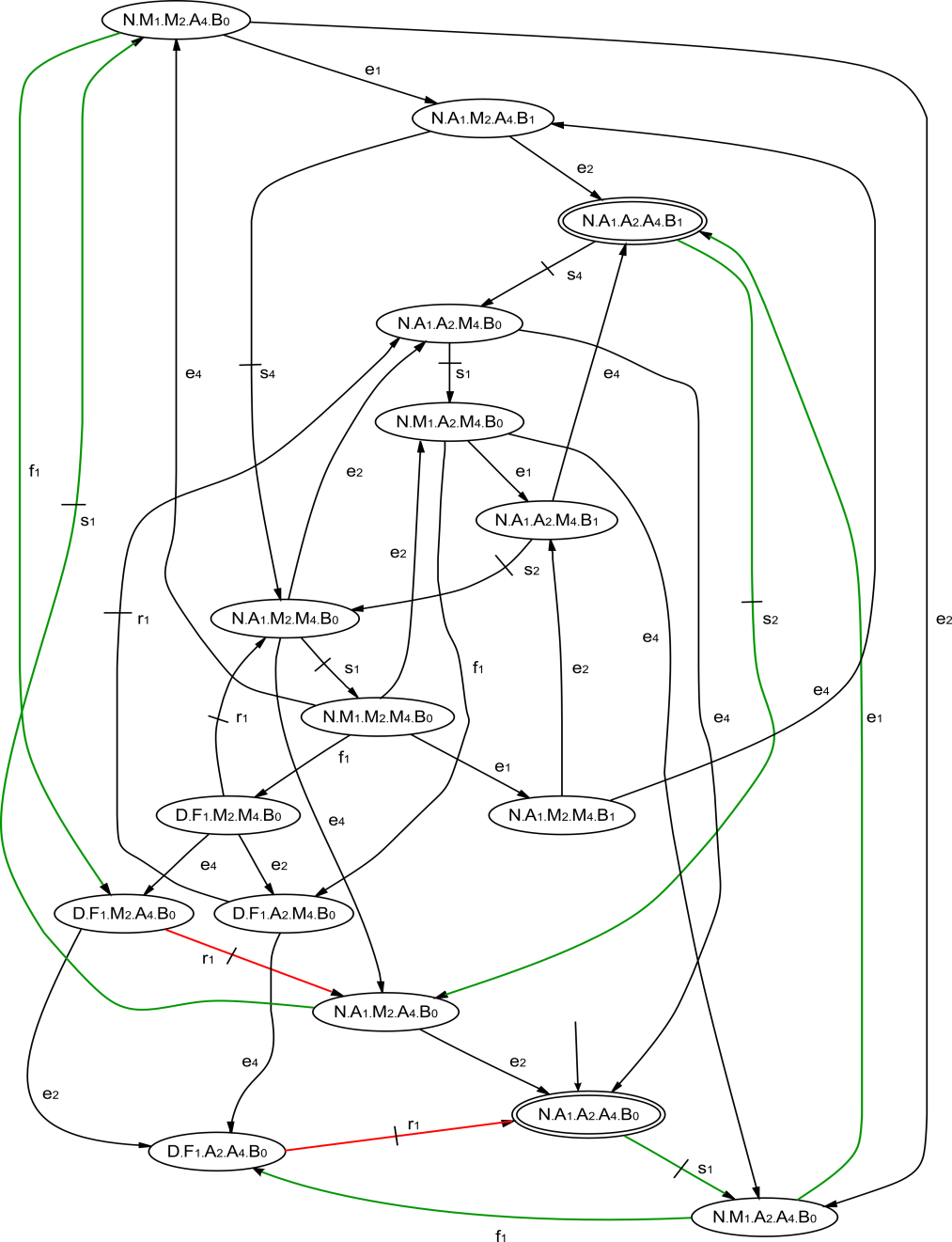 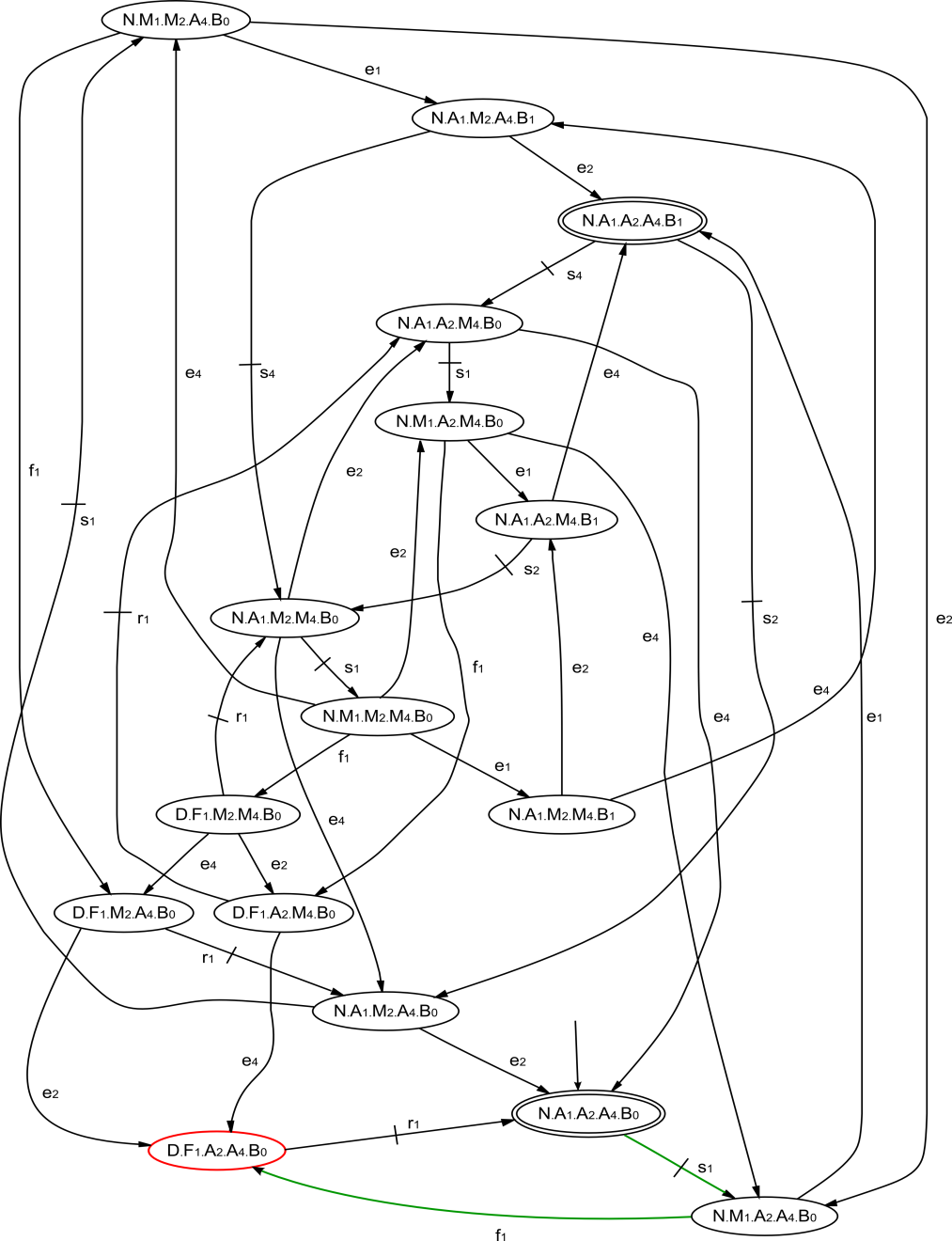 Inconsistance
MSR’11, 16-18 novembre 2011, Lille, France
Contexte et objectifs
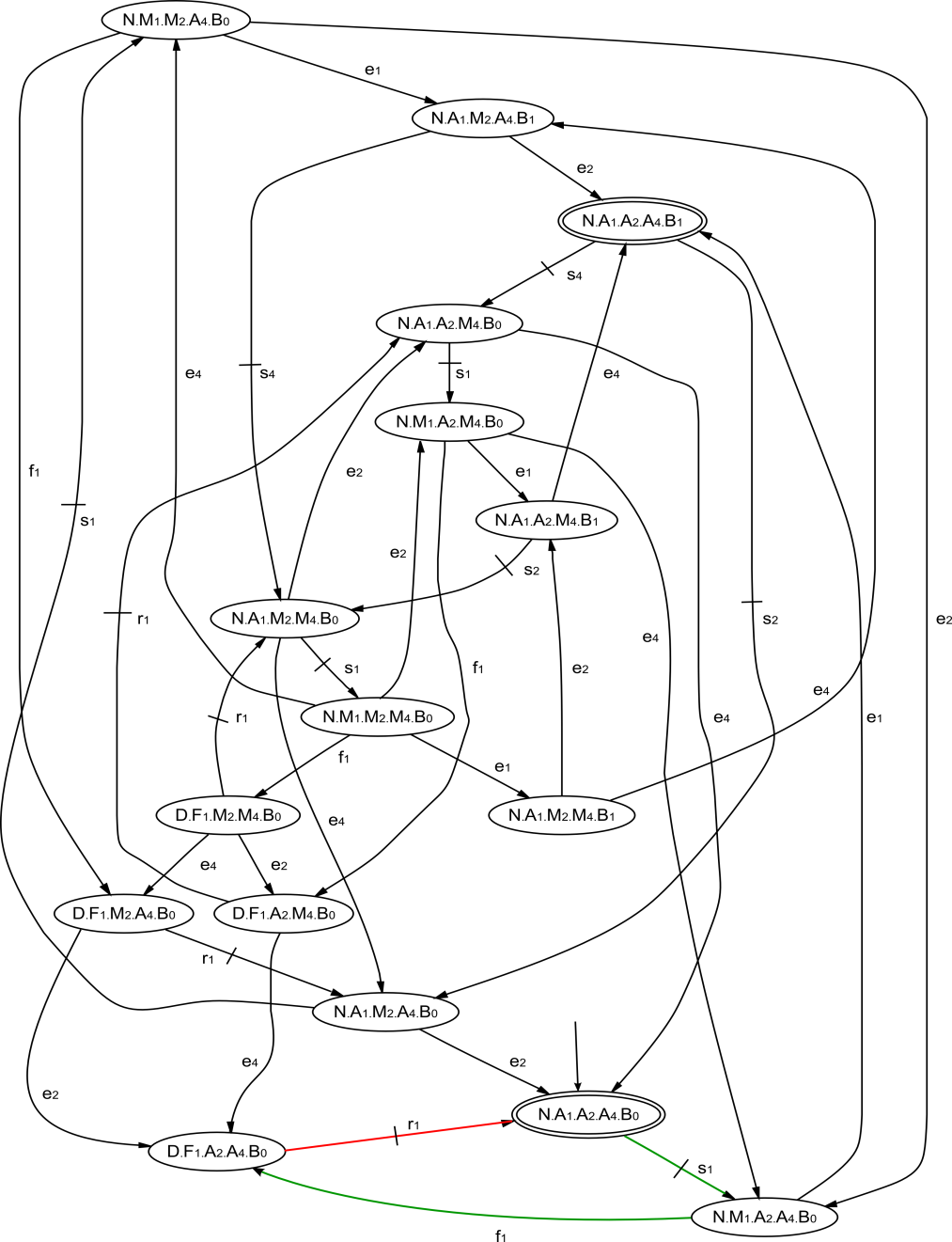 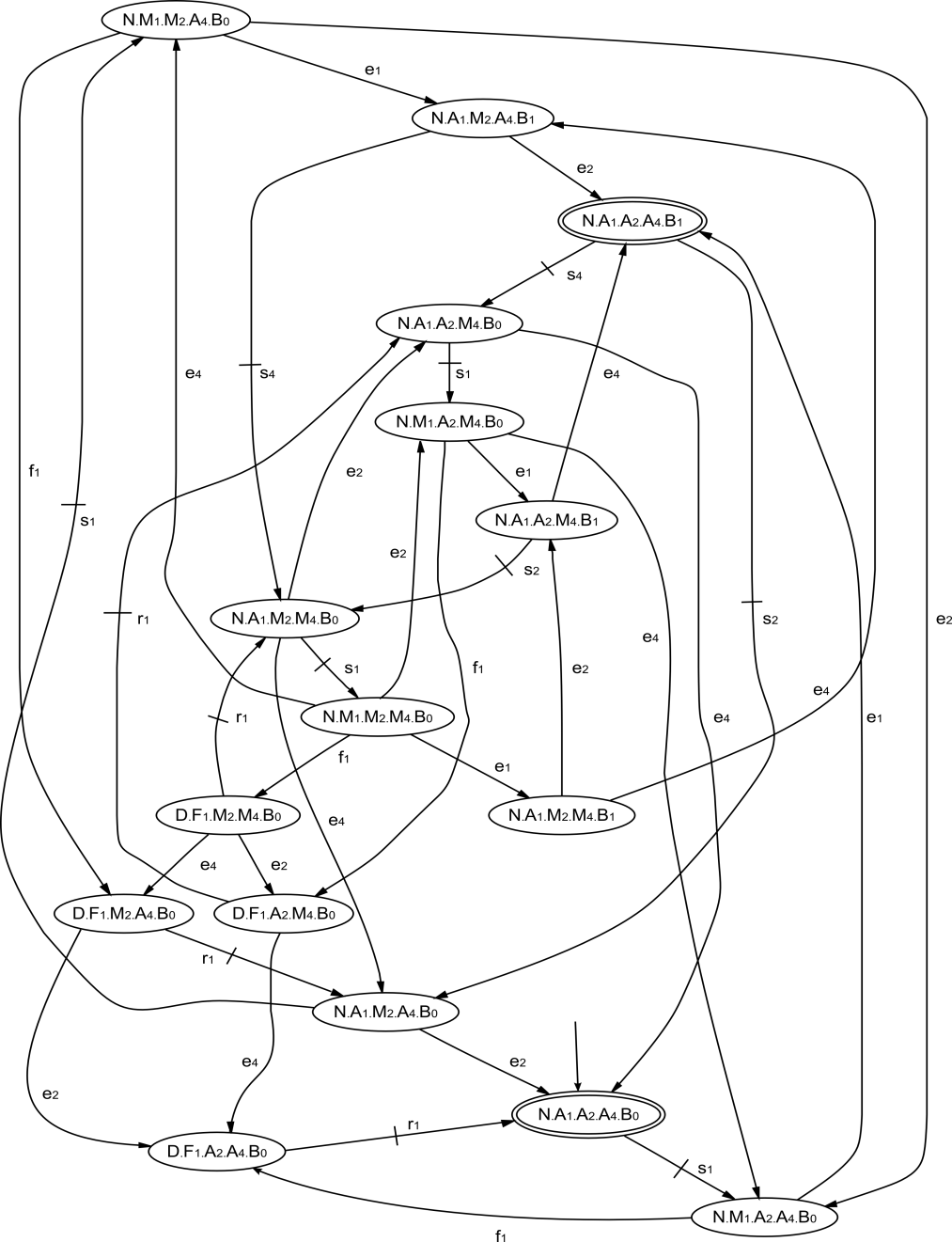 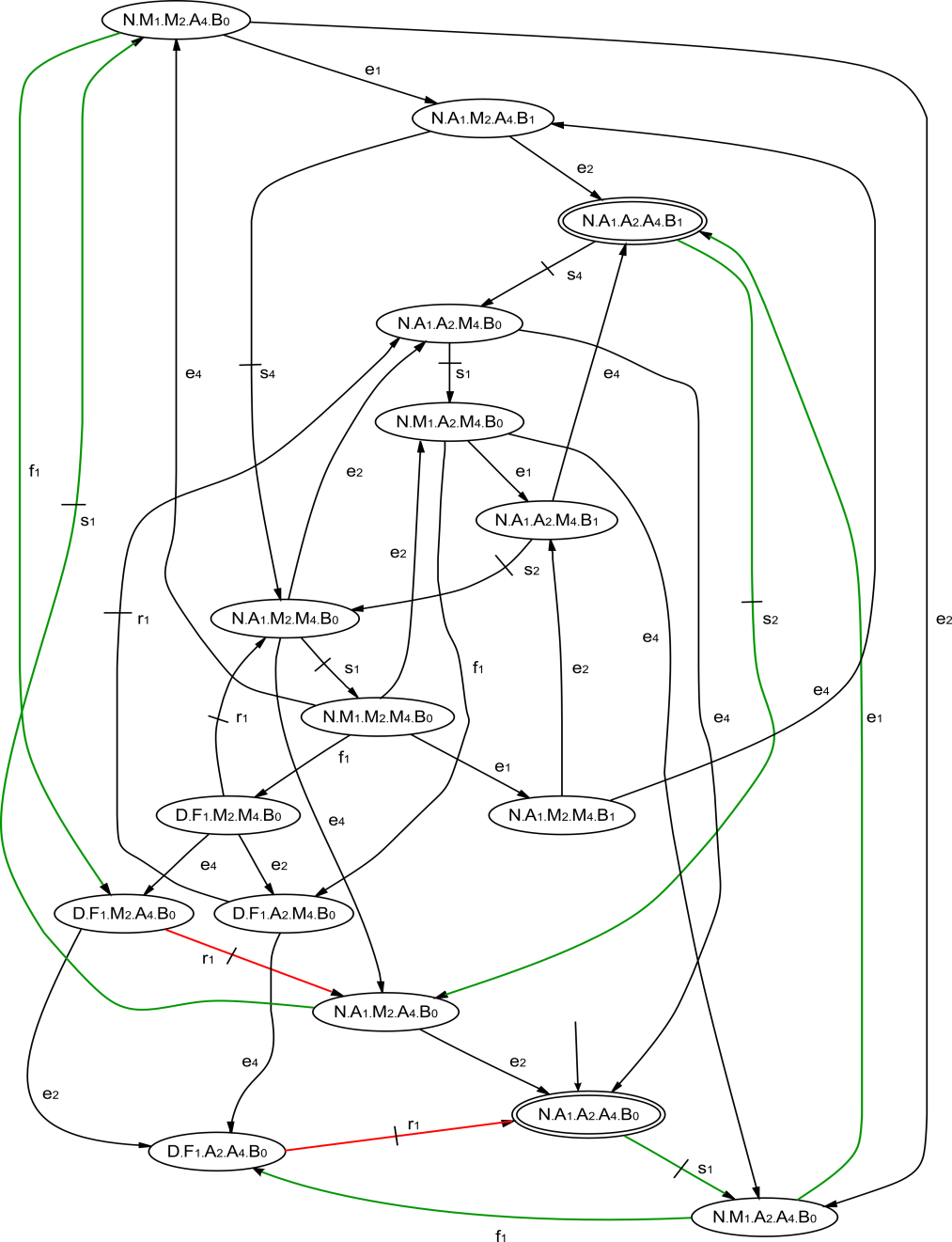 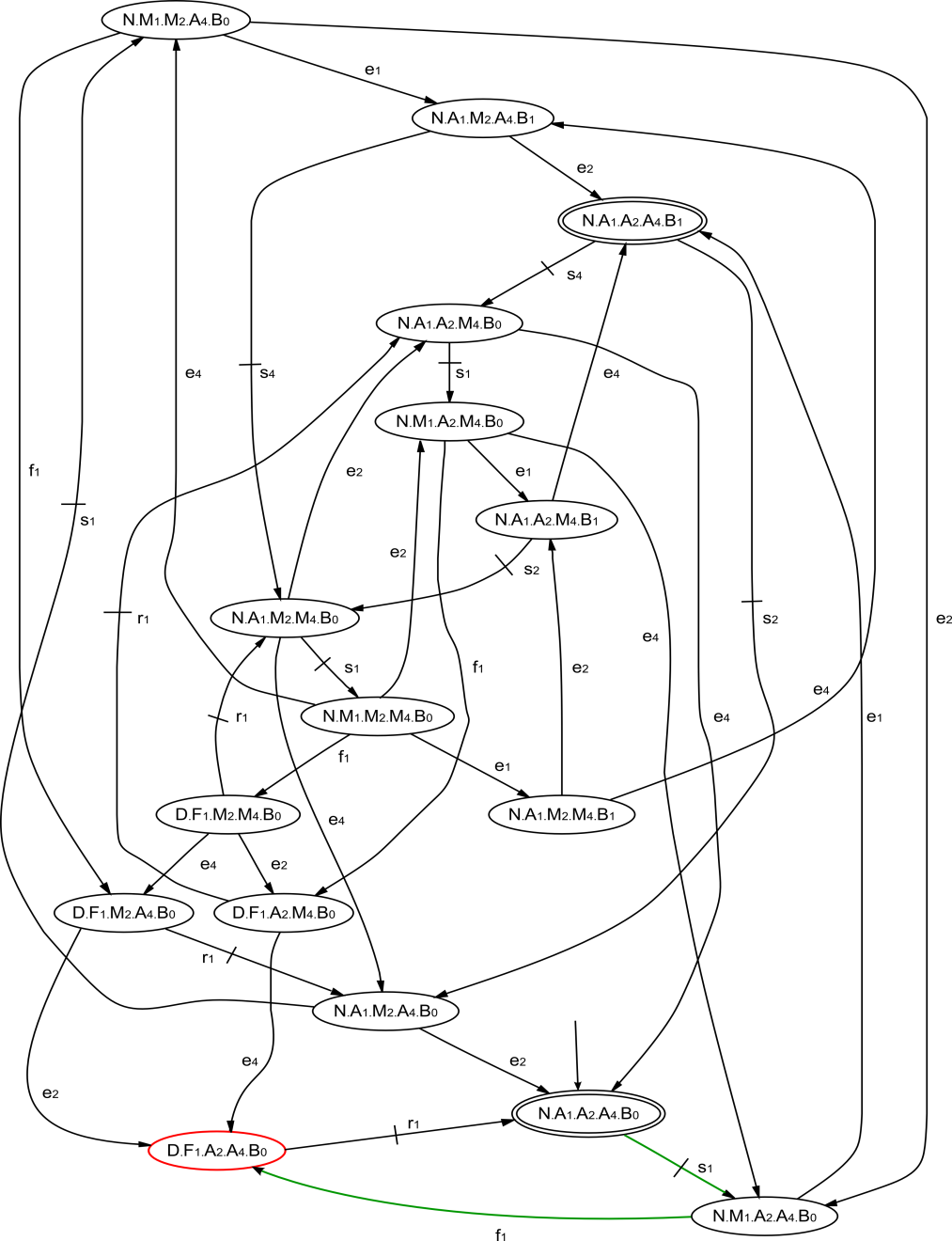 Inconsistance
MSR’11, 16-18 novembre 2011, Lille, France
Contexte et objectifs
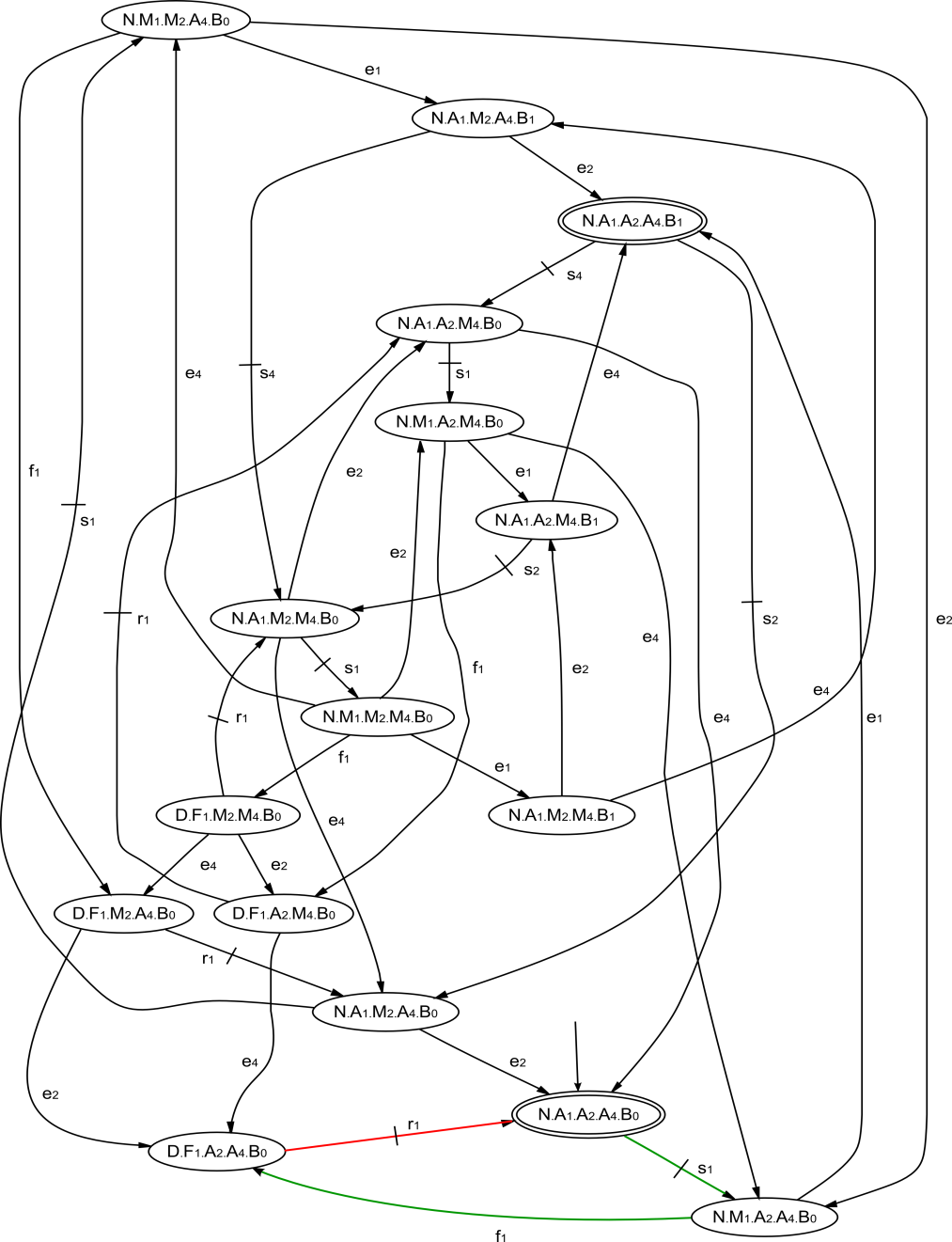 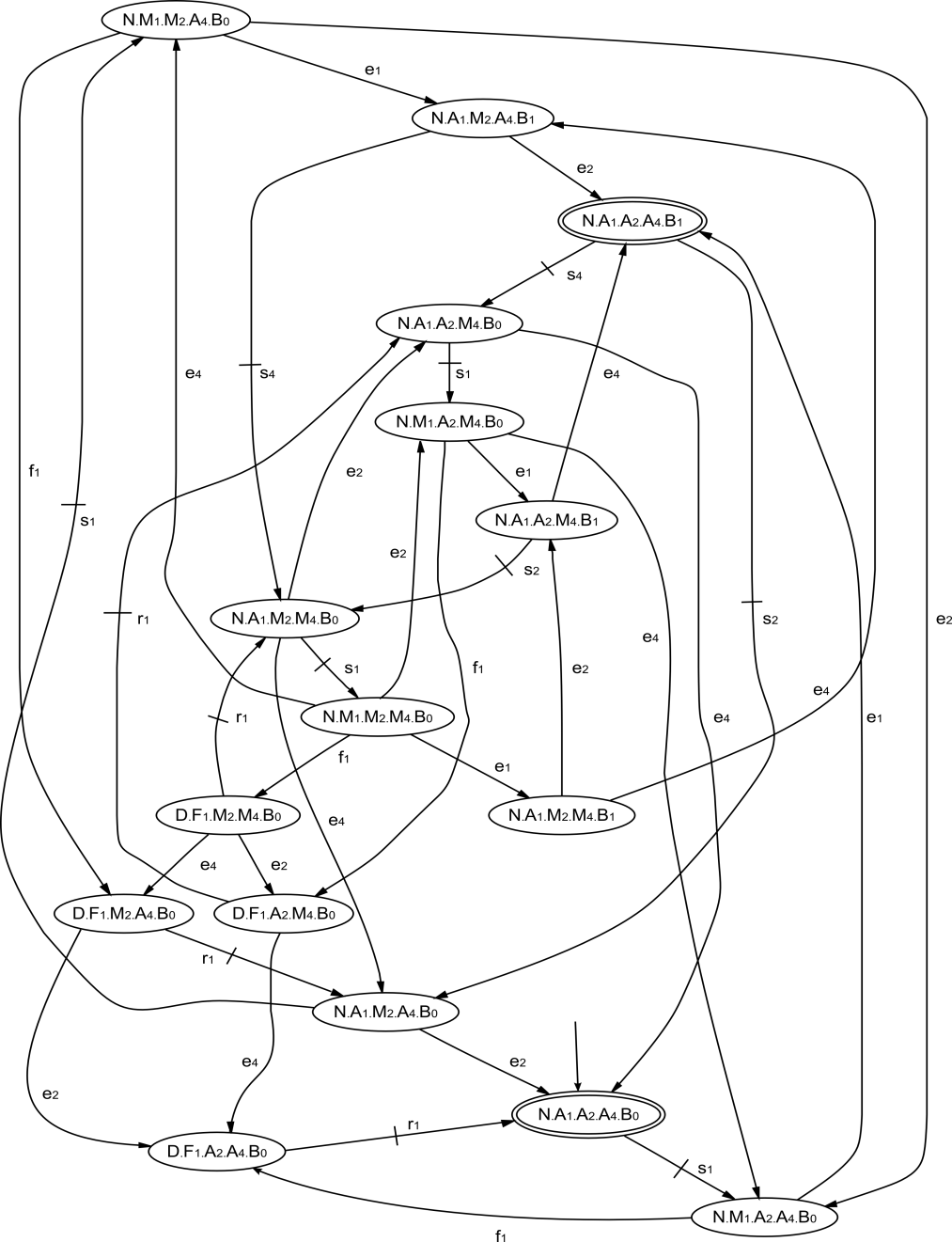 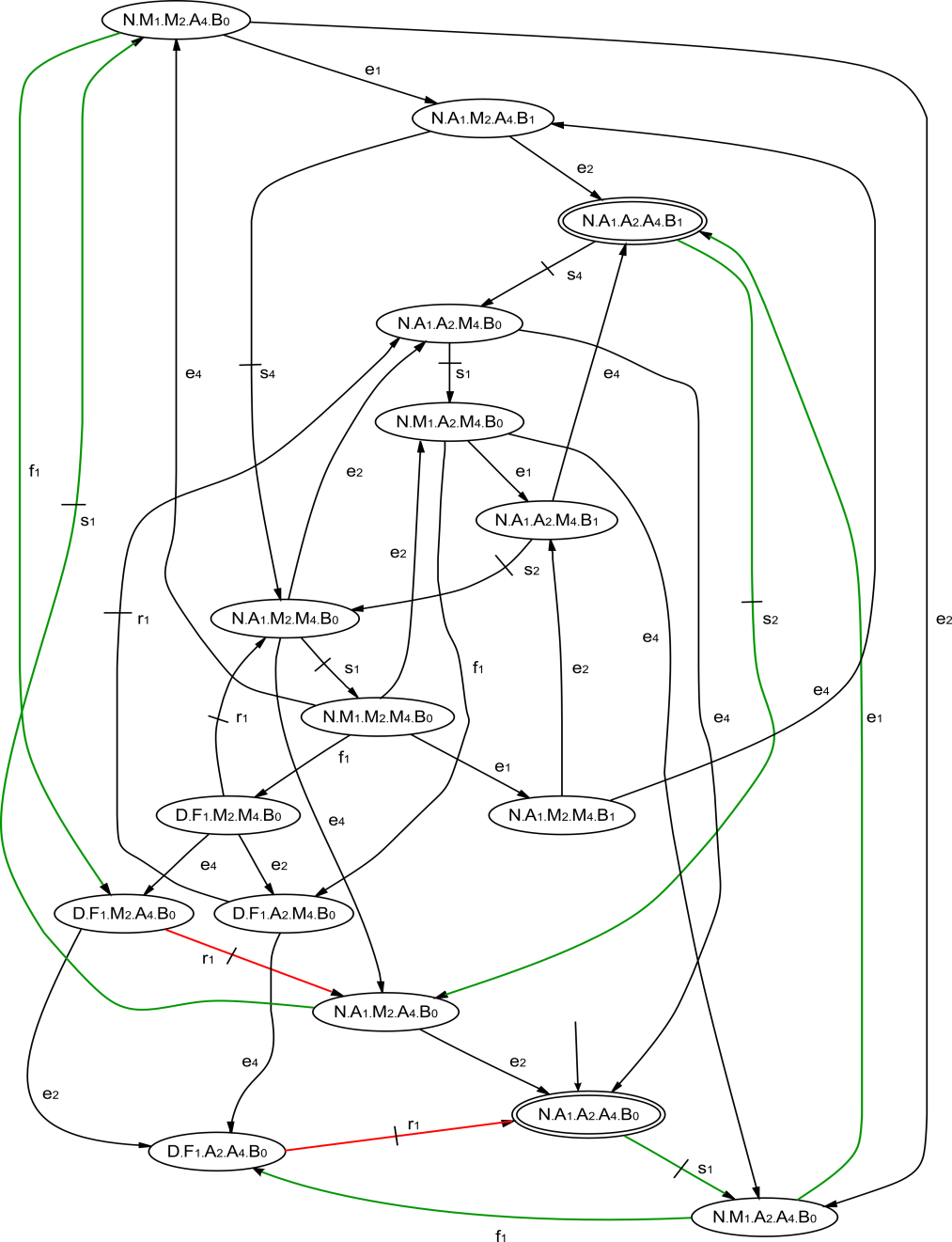 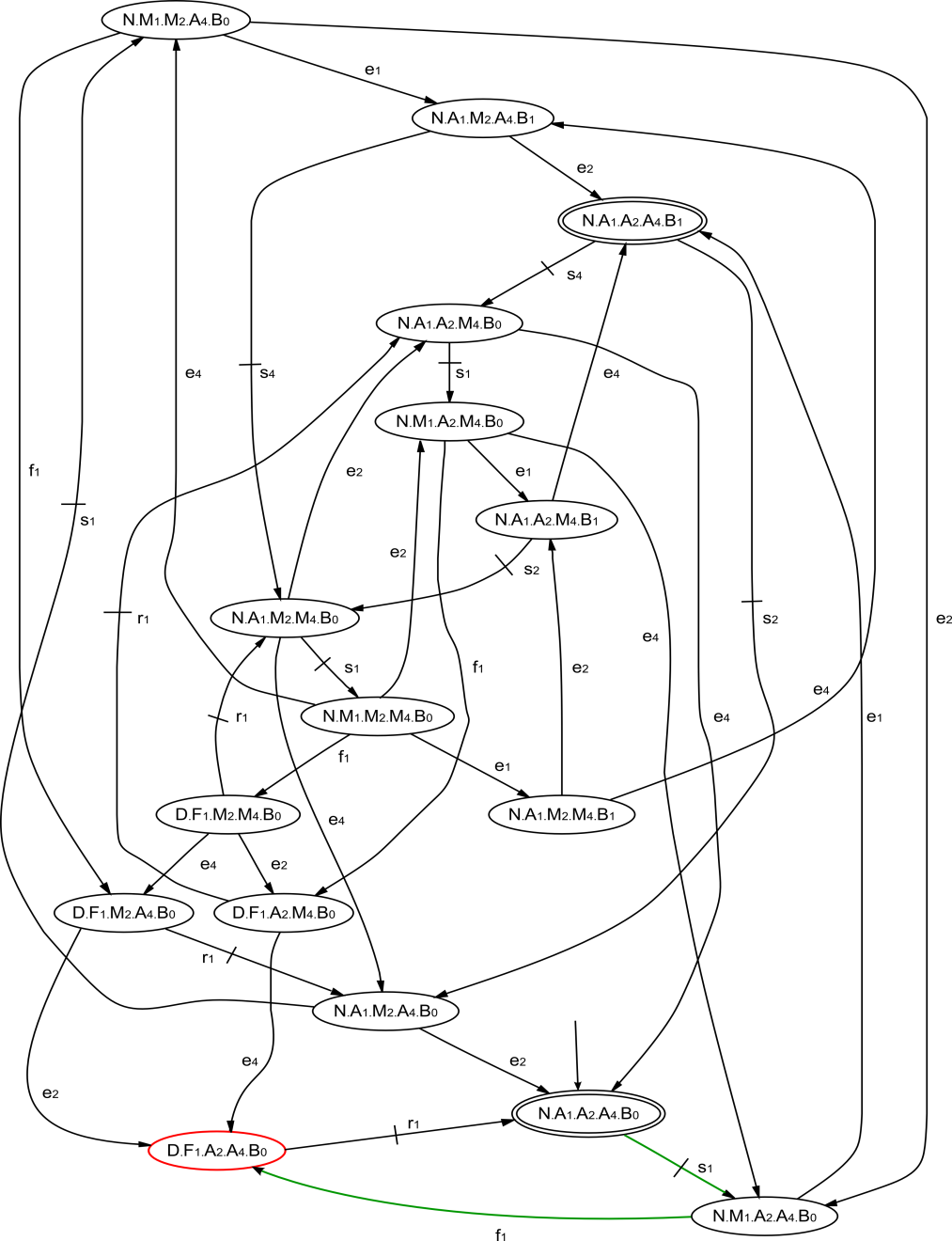 Inconsistance
MSR’11, 16-18 novembre 2011, Lille, France
Contexte et objectifs
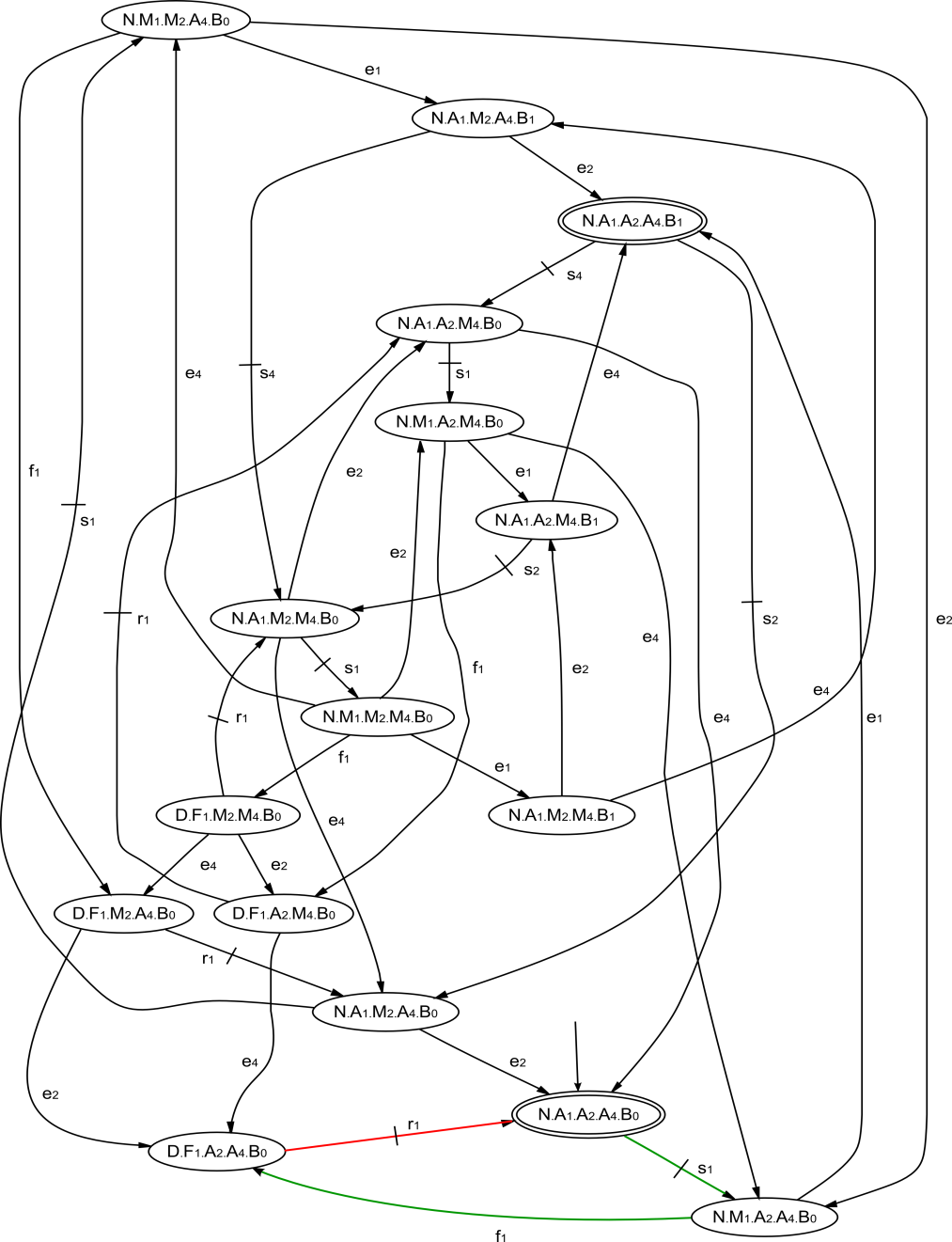 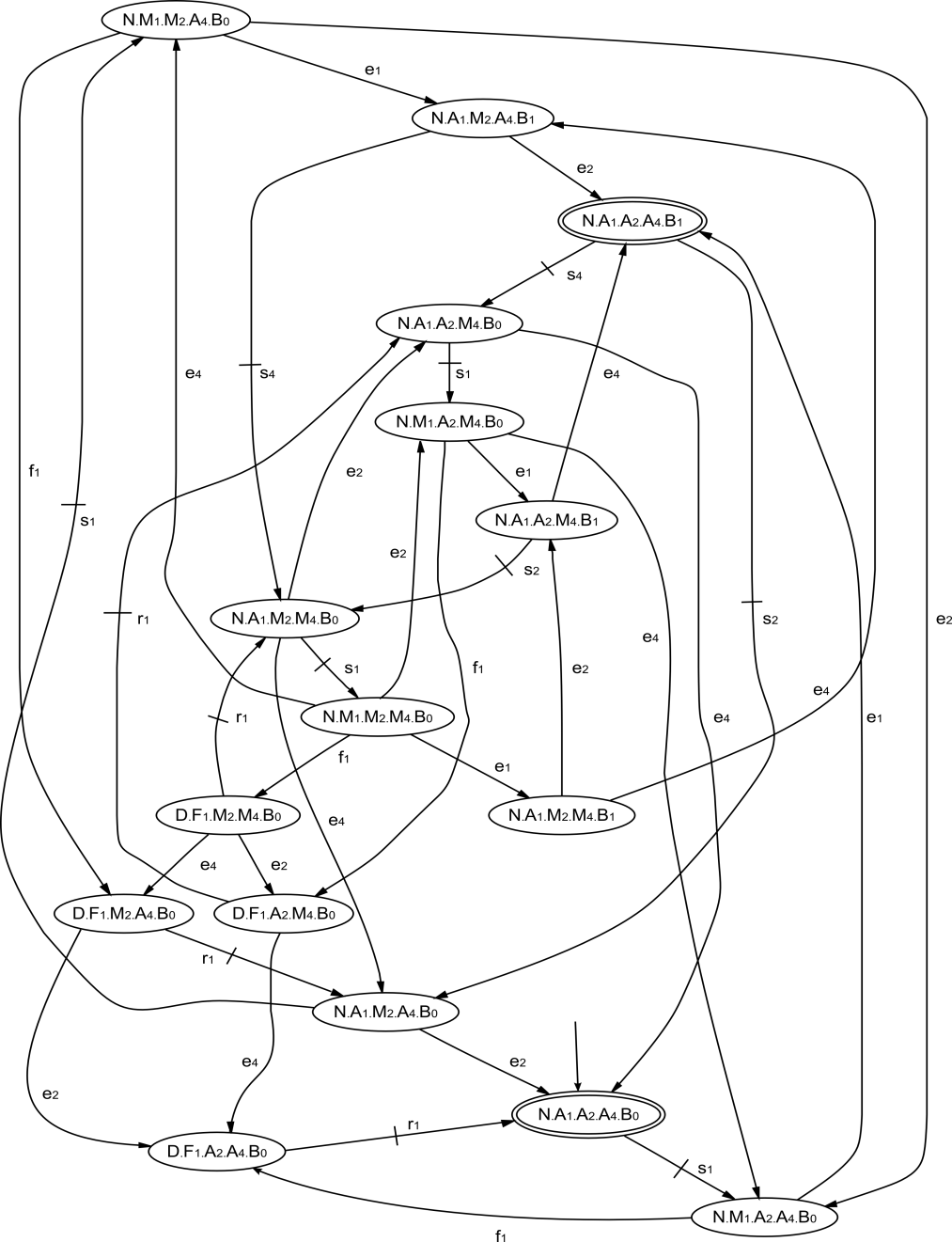 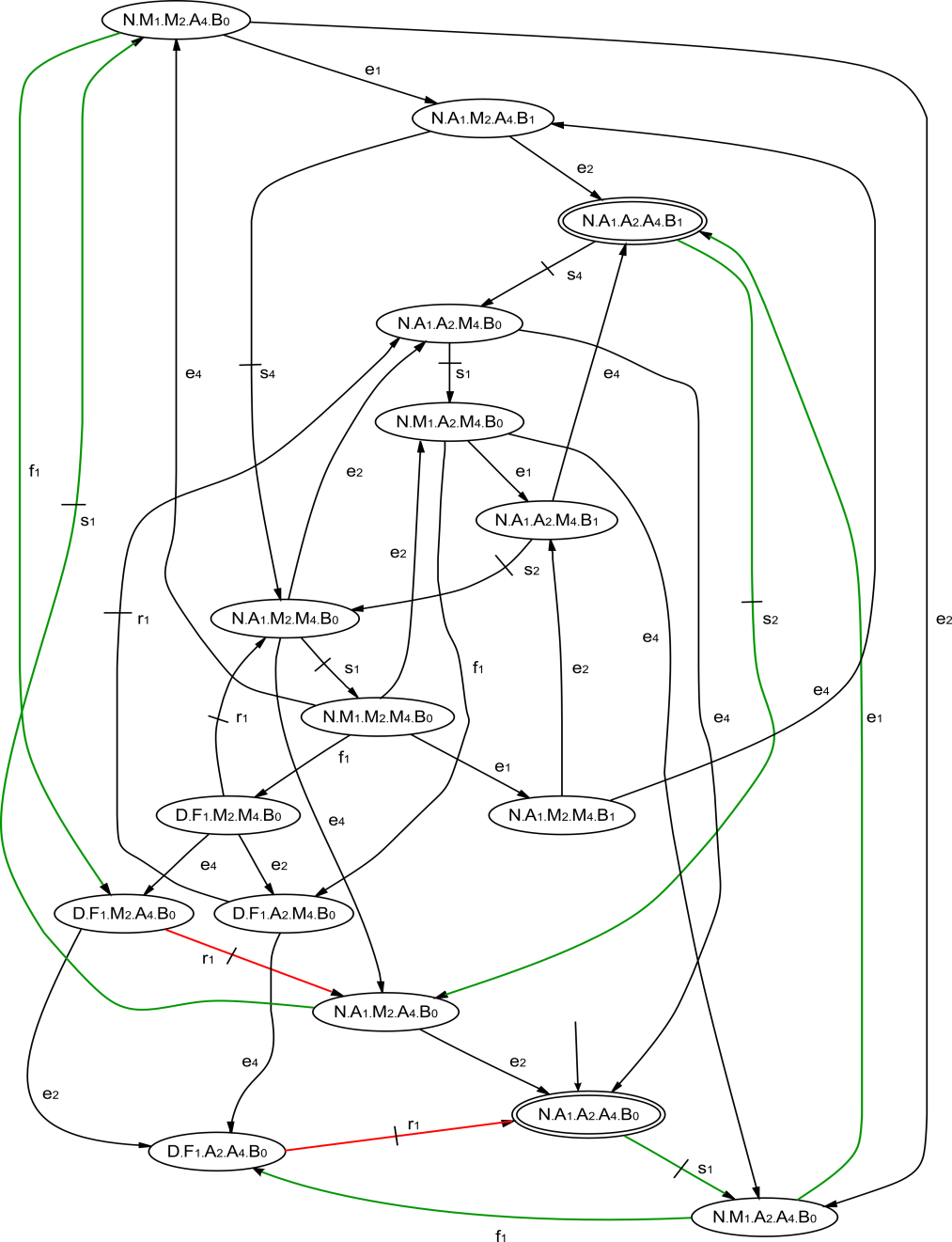 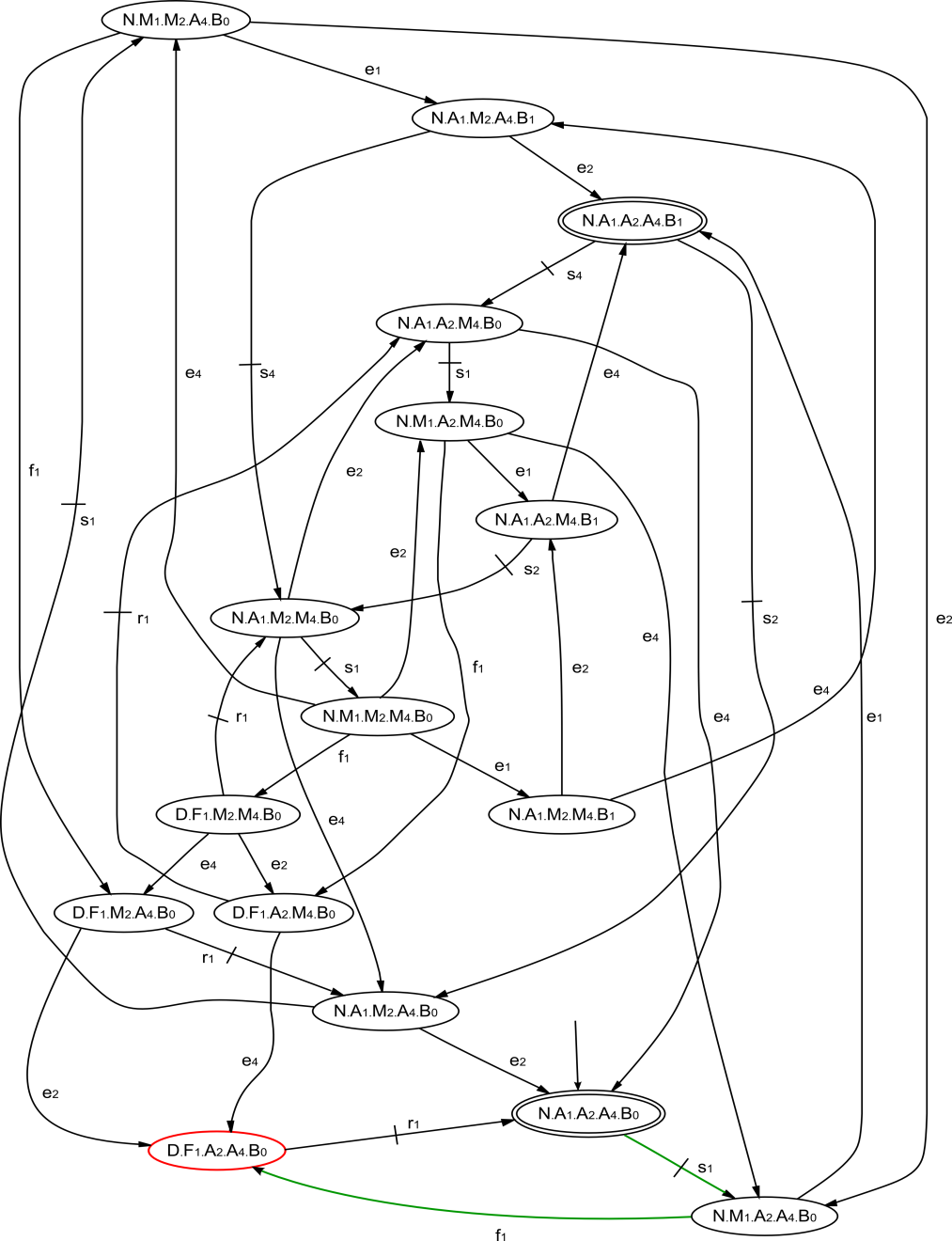 Inconsistance
Incompatibilité
MSR’11, 16-18 novembre 2011, Lille, France
Contexte et objectifs
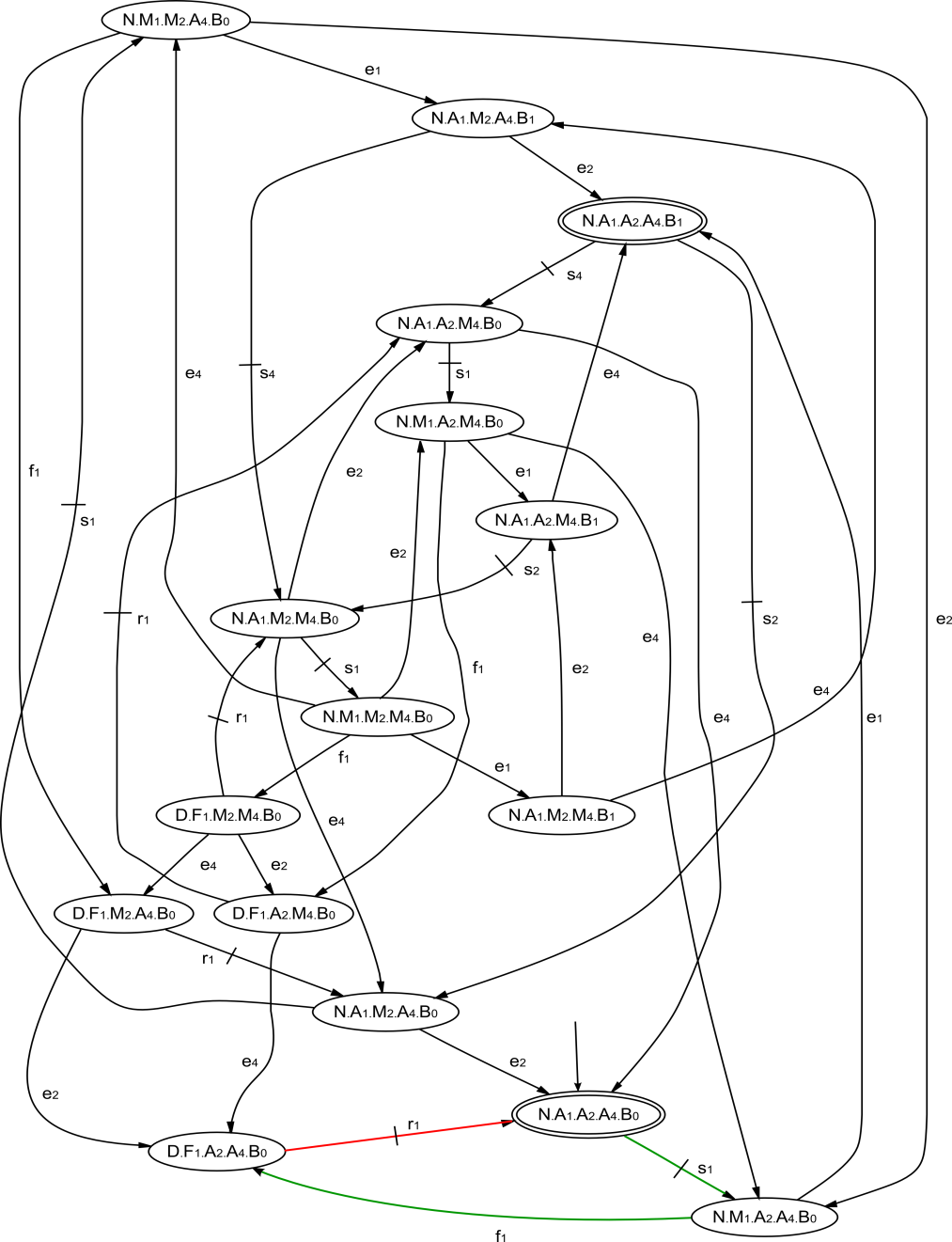 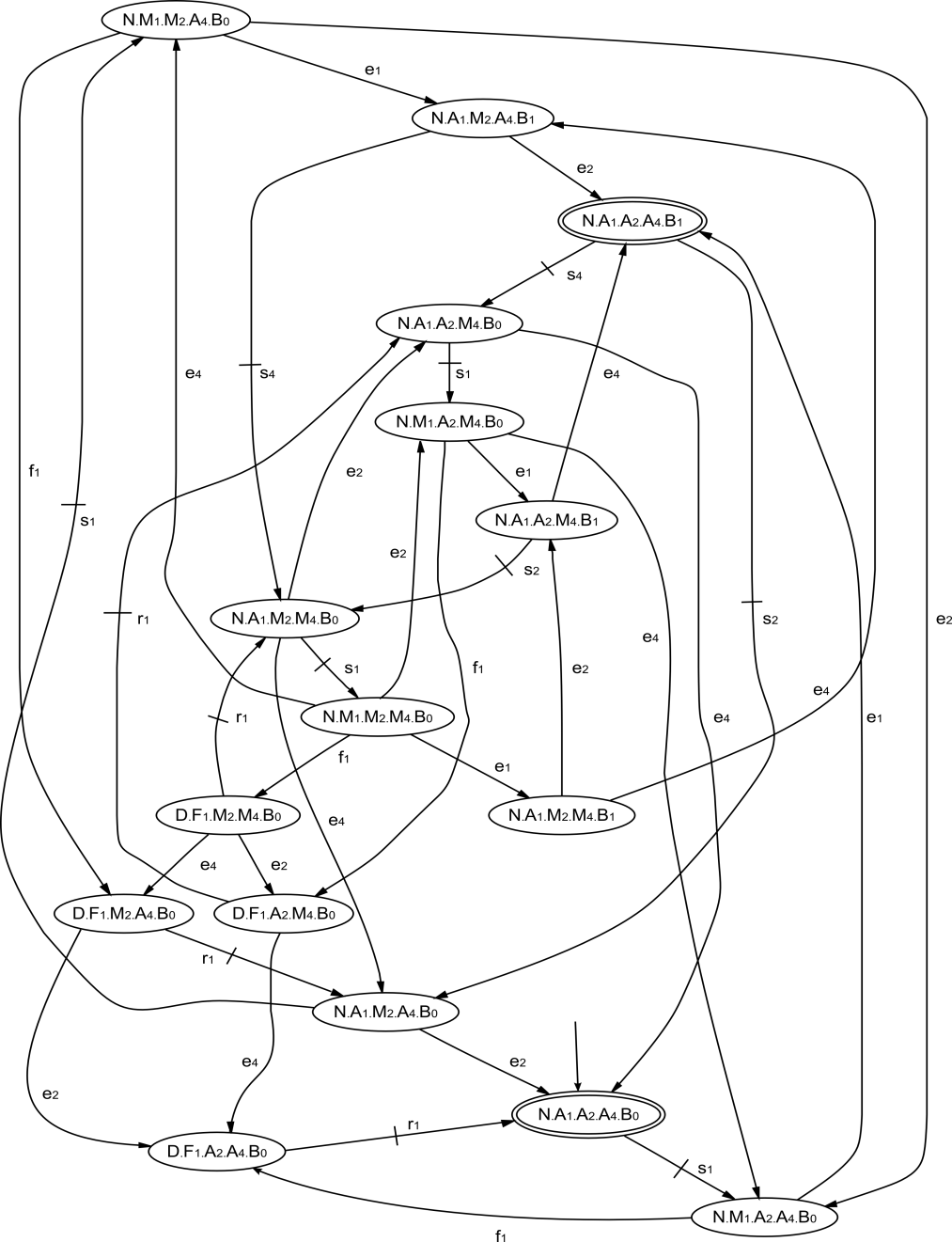 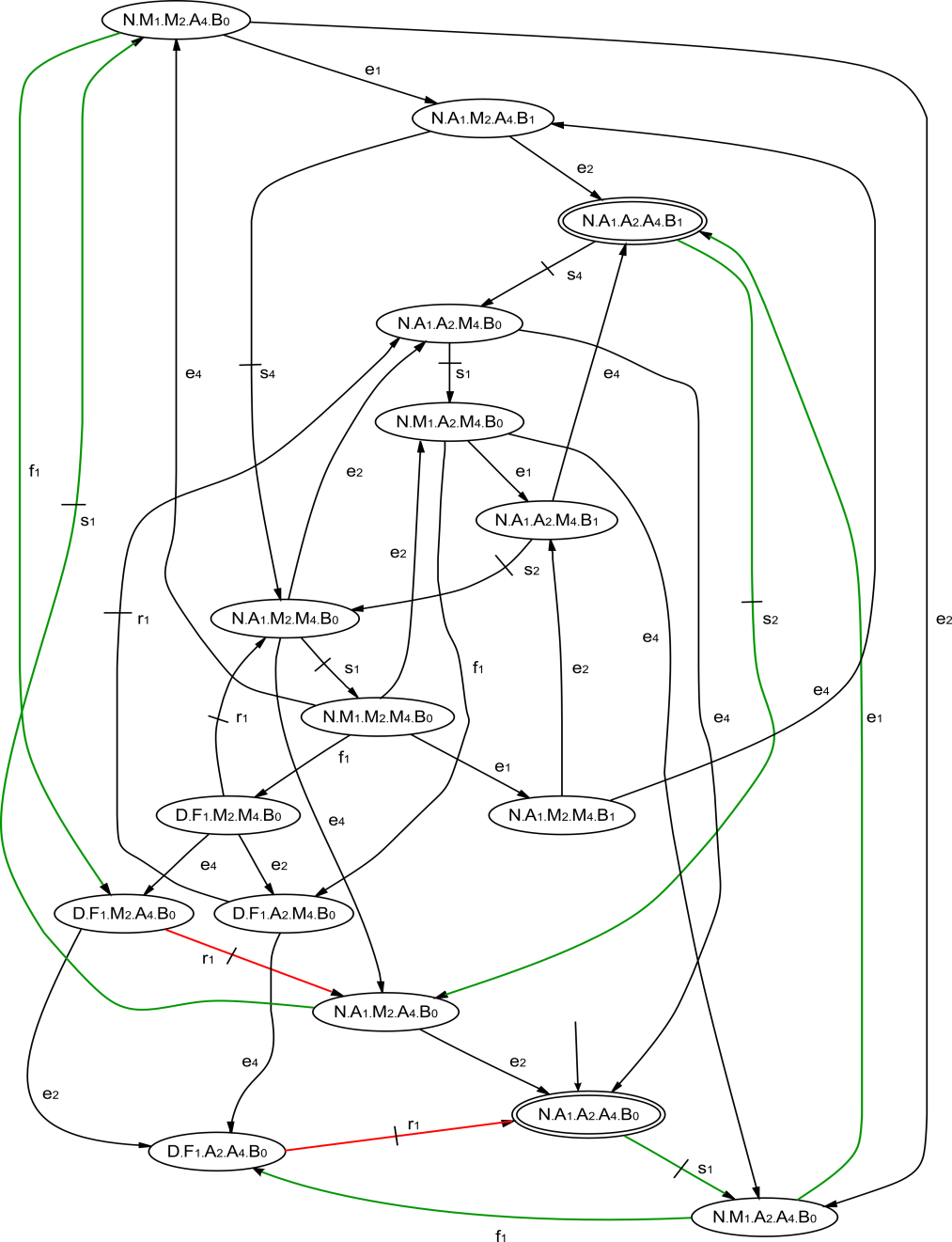 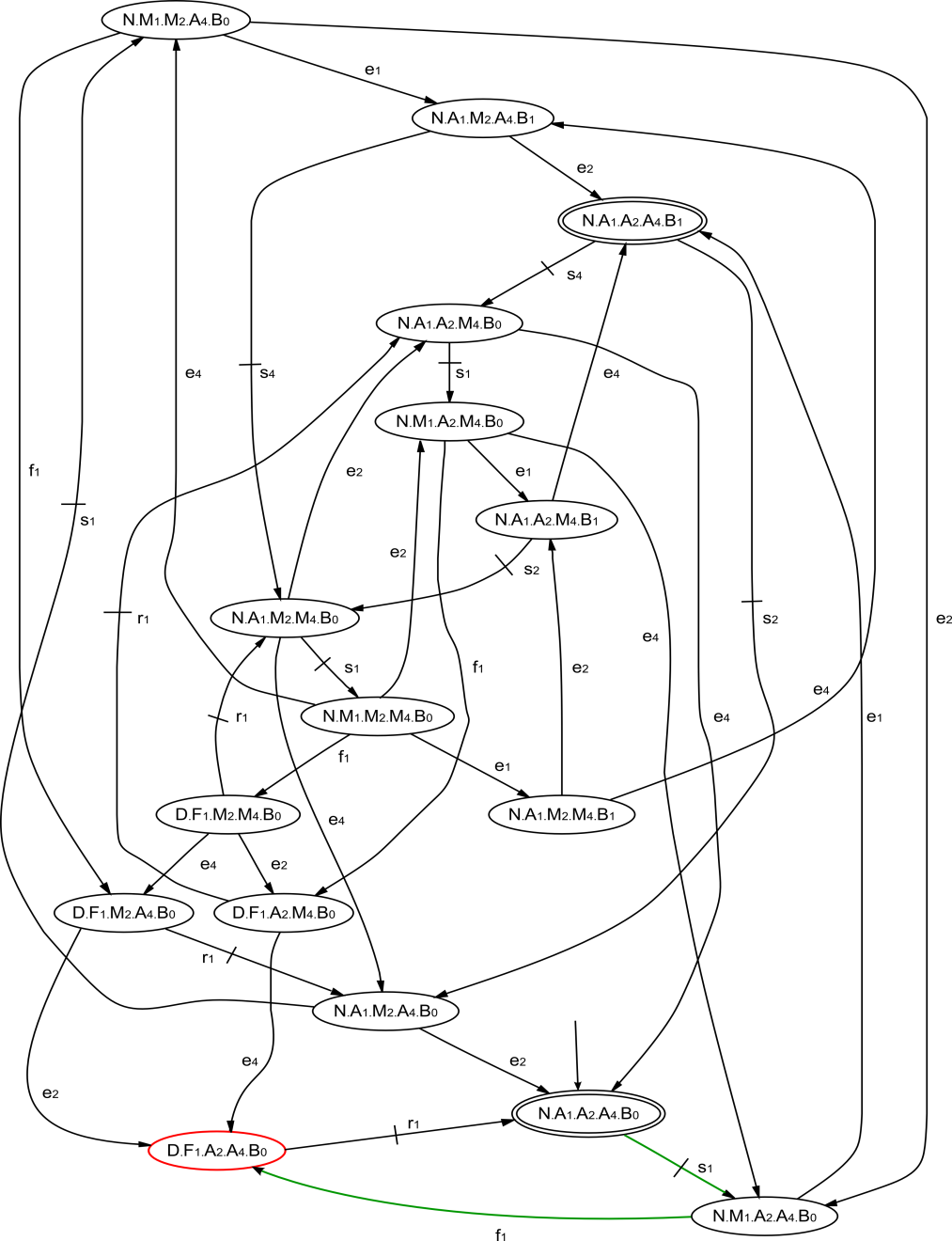 Inconsistance
Incompatibilité
Inconsistance : besoin d’être vérifiée par le concepteur,

Incompatibilité : les trajectoires ont été supprimées par les spécifications.
MSR’11, 16-18 novembre 2011, Lille, France
Contexte et objectifs
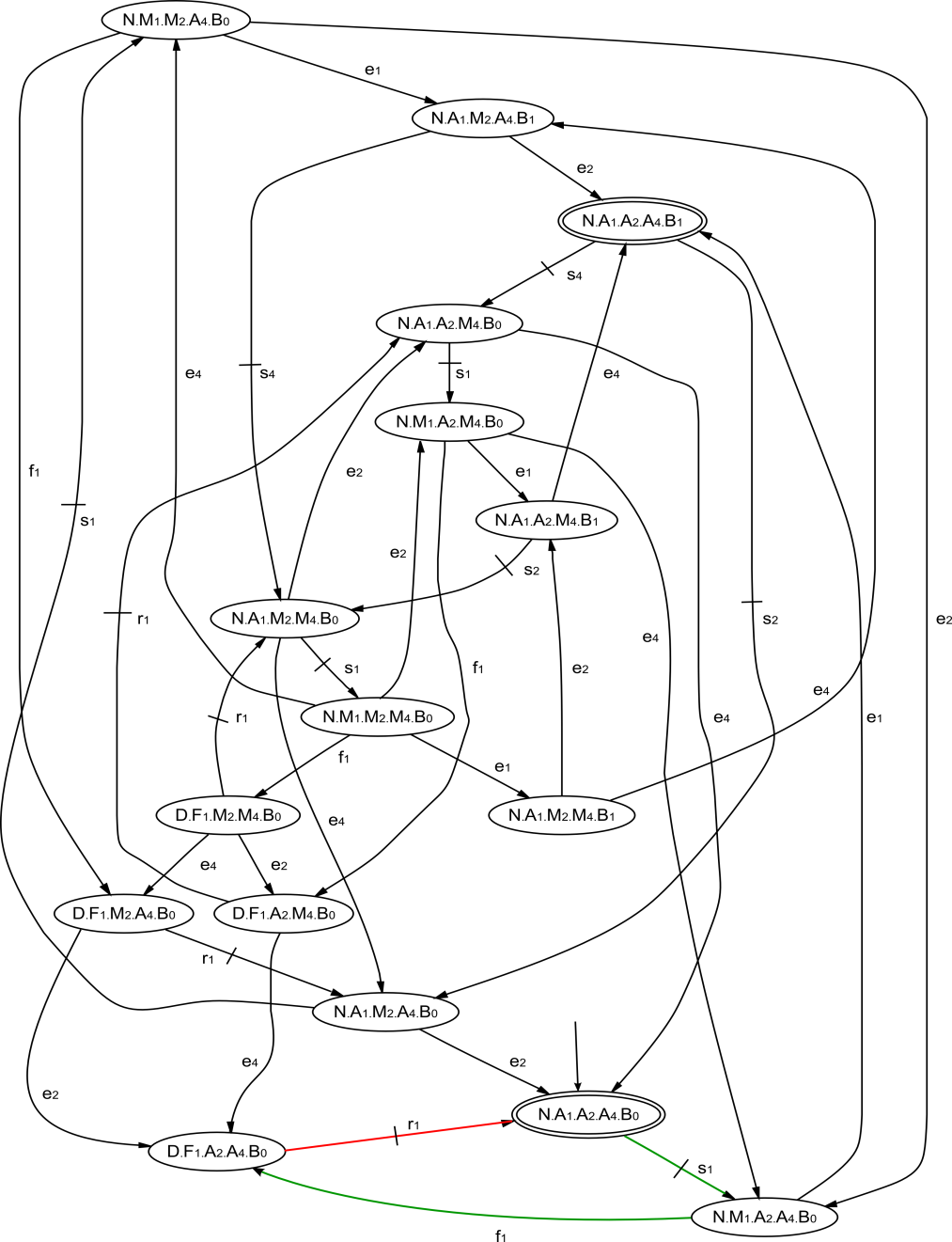 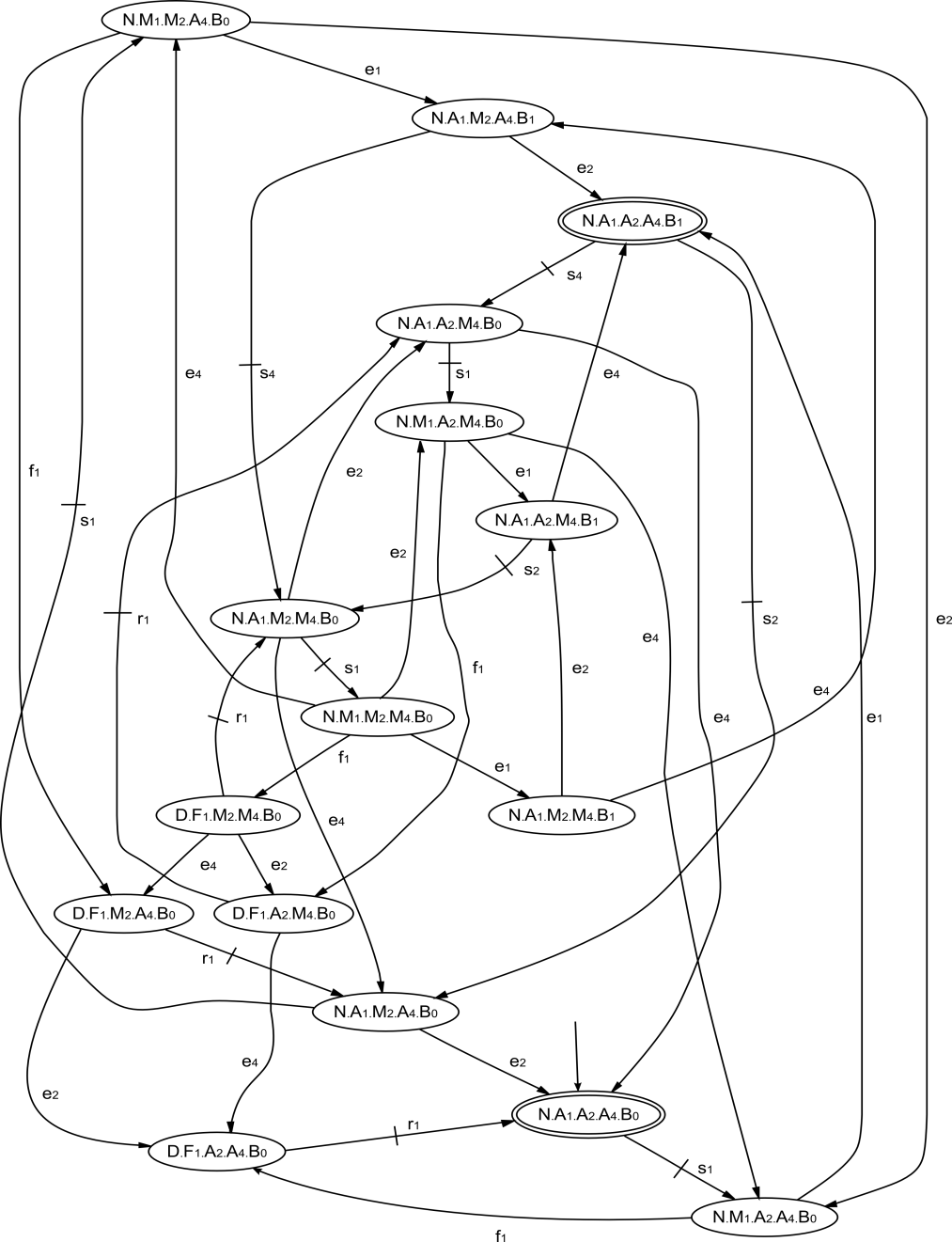 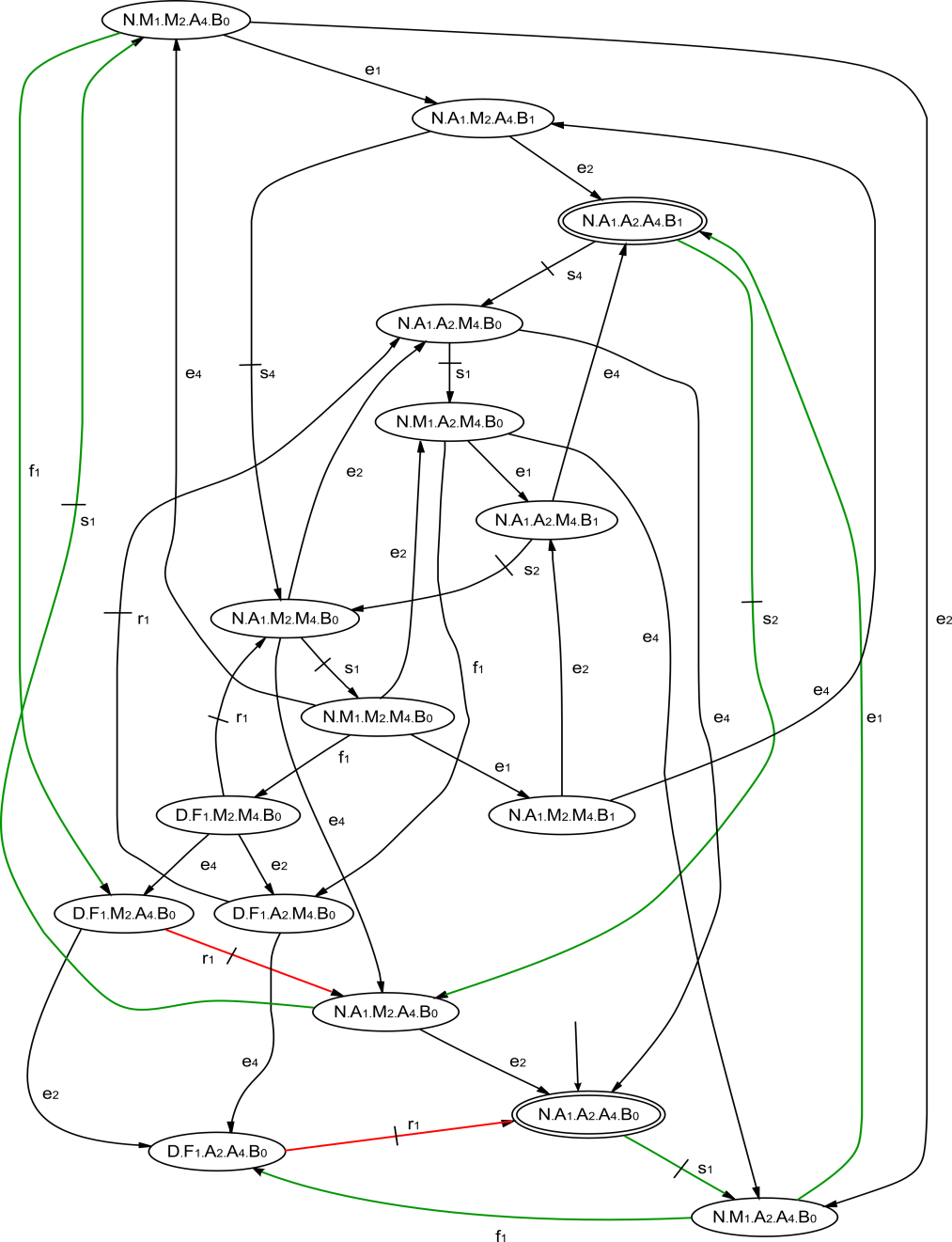 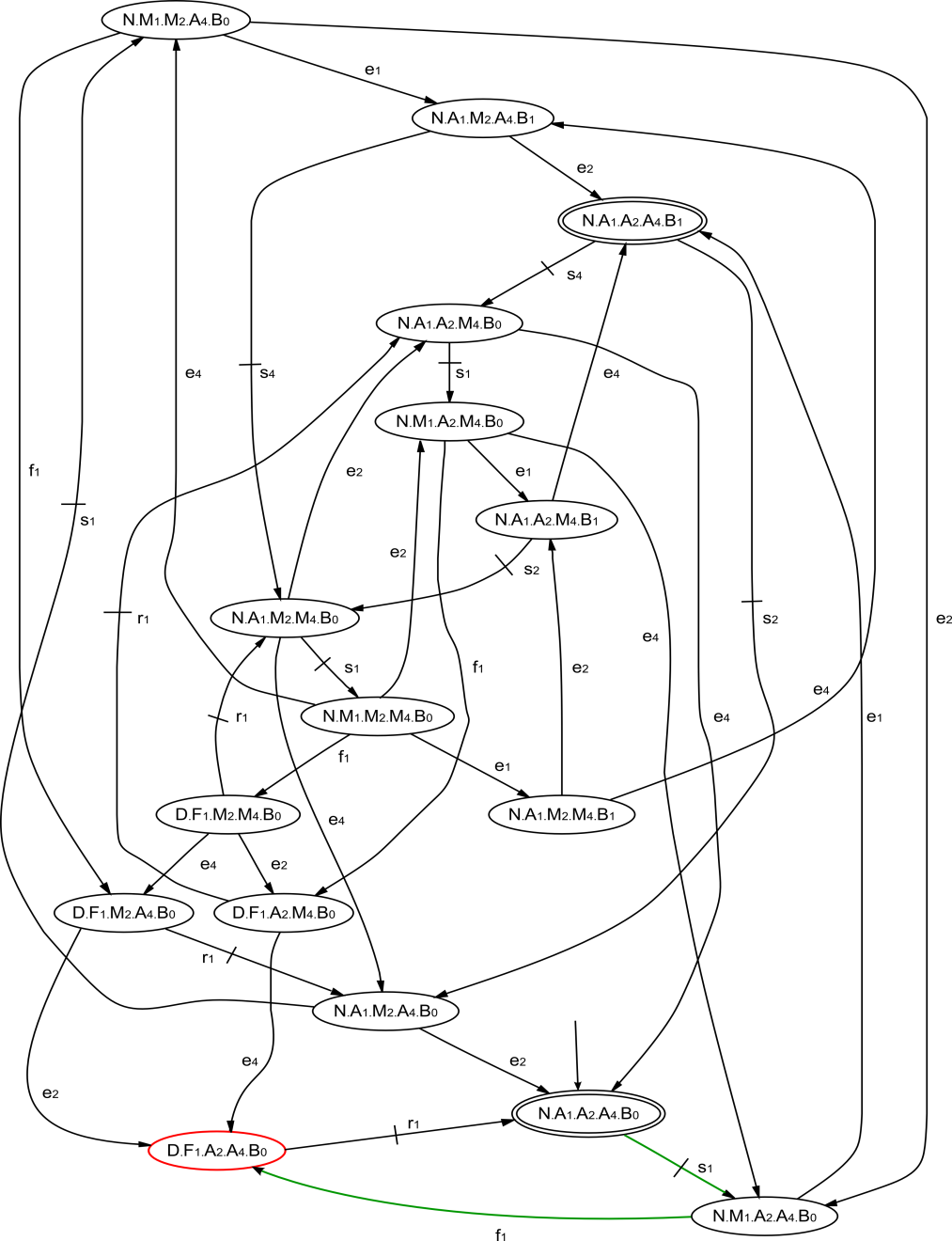 Inconsistance
Incompatibilité
Inconsistance : besoin d’être vérifiée par le concepteur,

Incompatibilité : les trajectoires ont été supprimées par les spécifications.
MSR’11, 16-18 novembre 2011, Lille, France
Contexte et objectifs
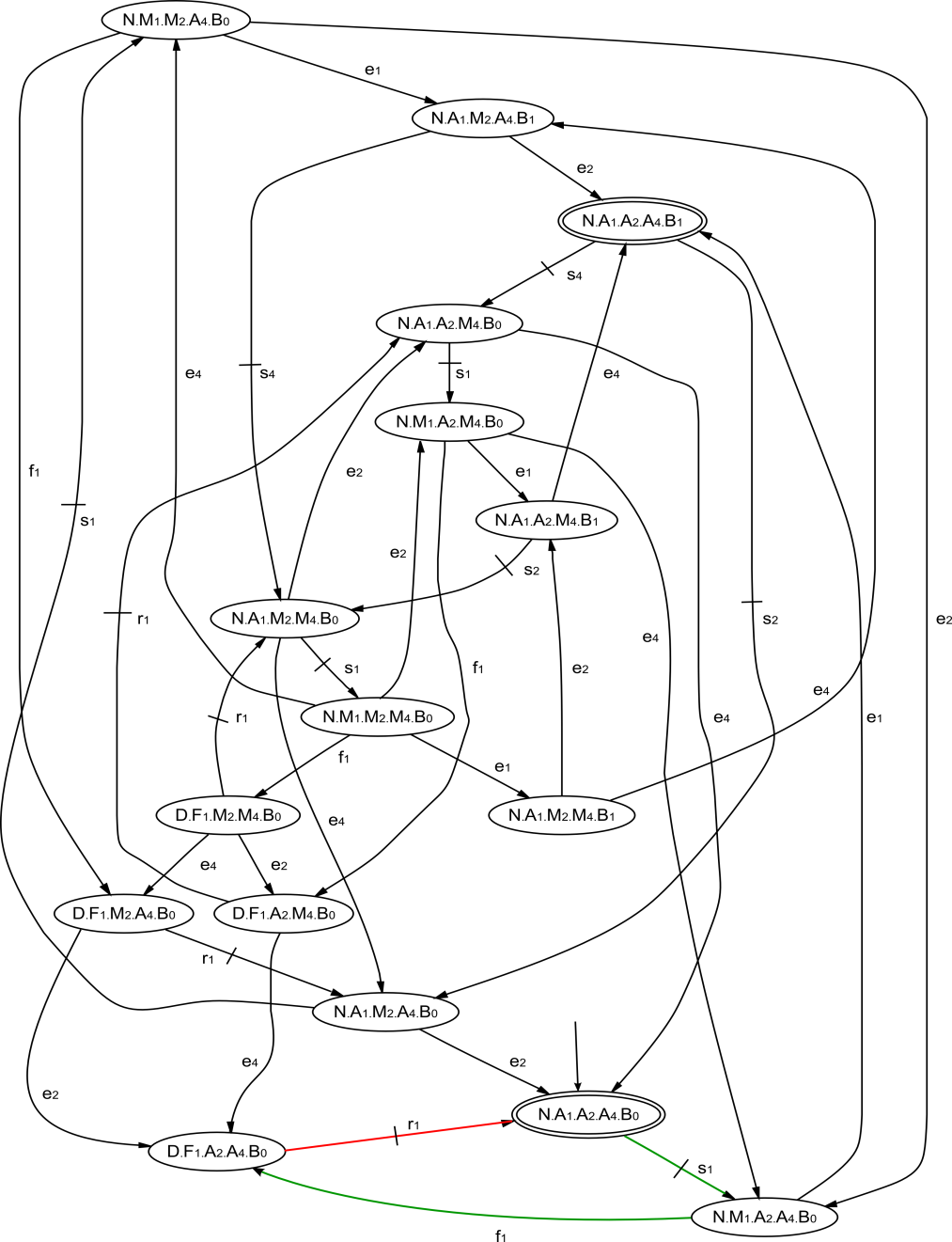 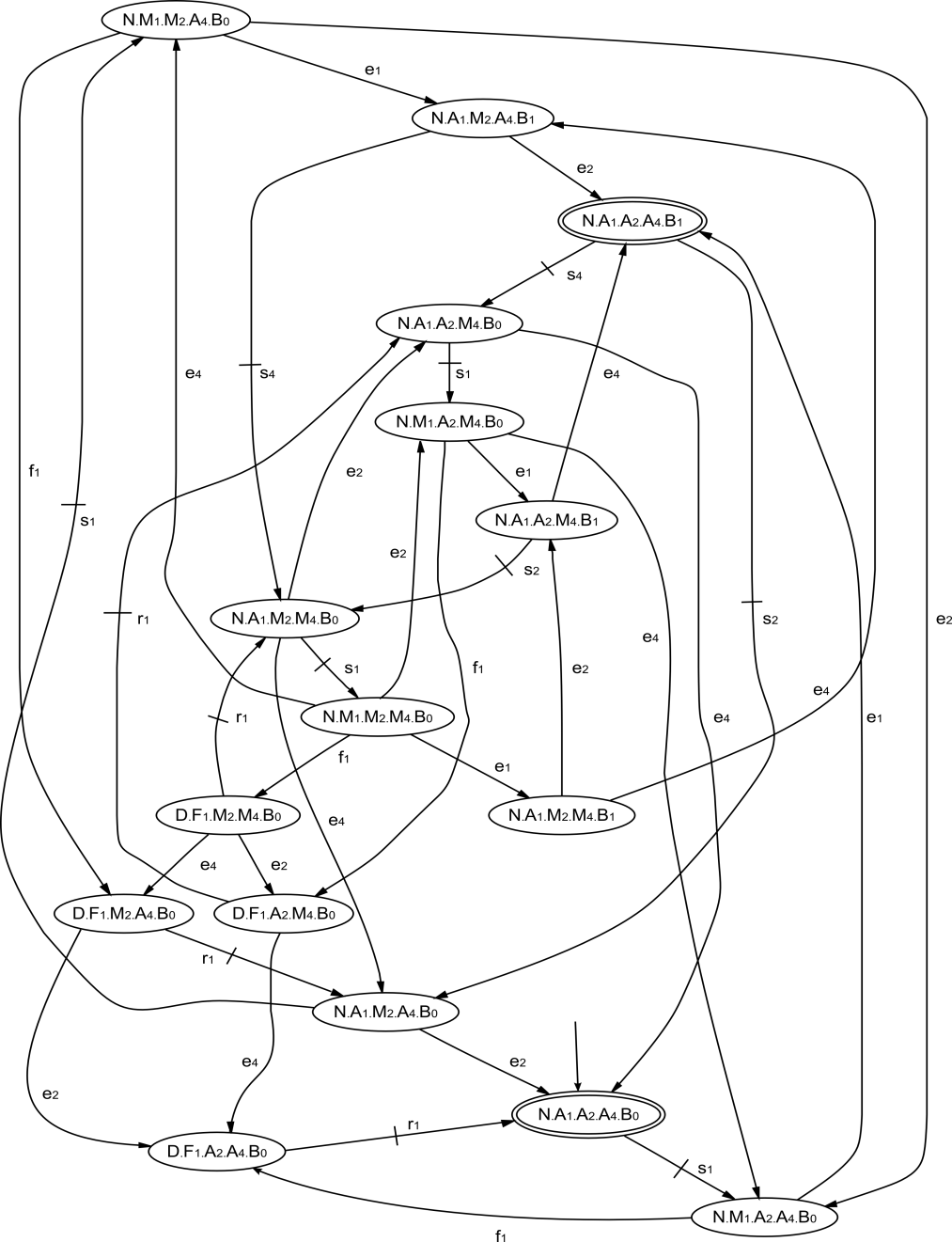 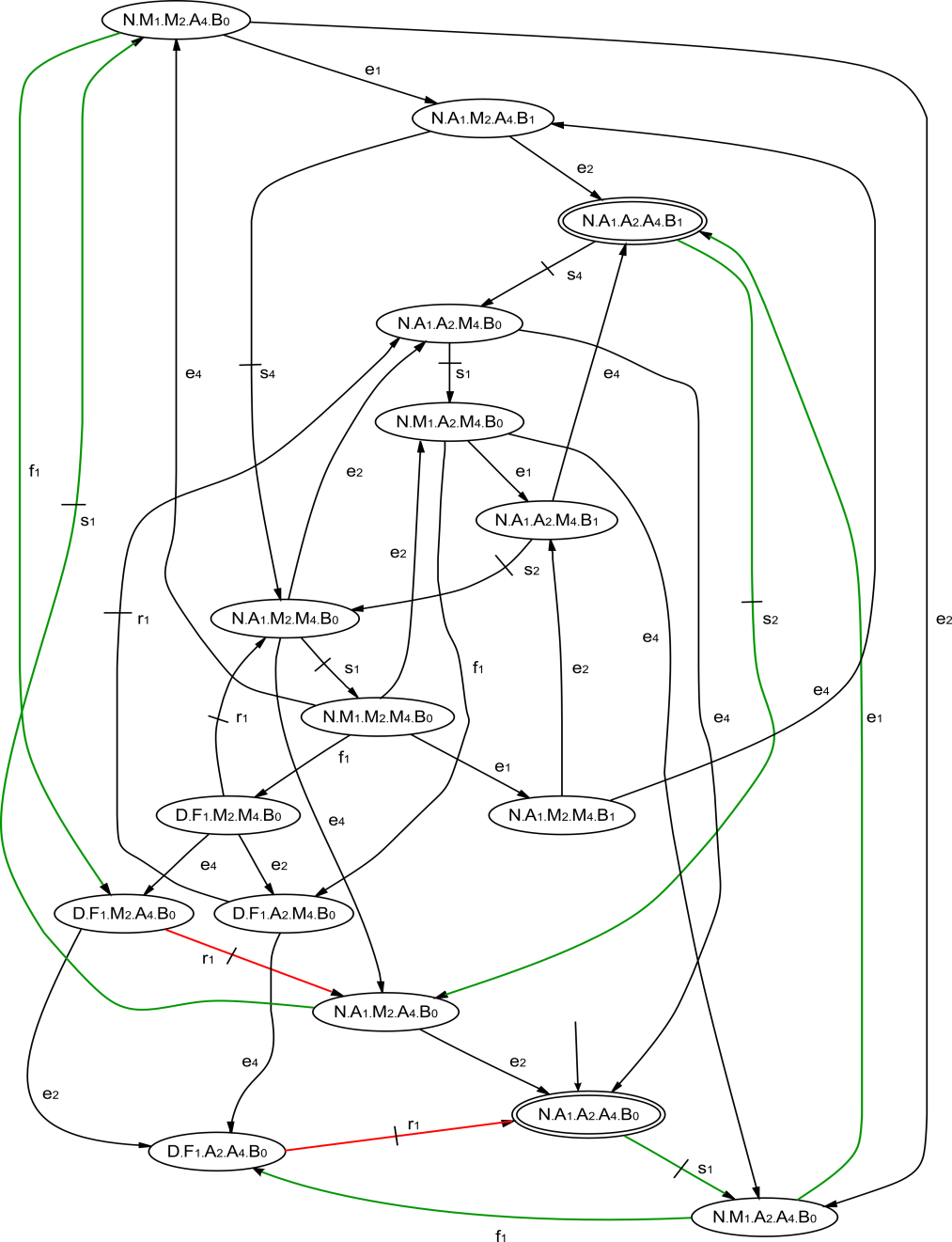 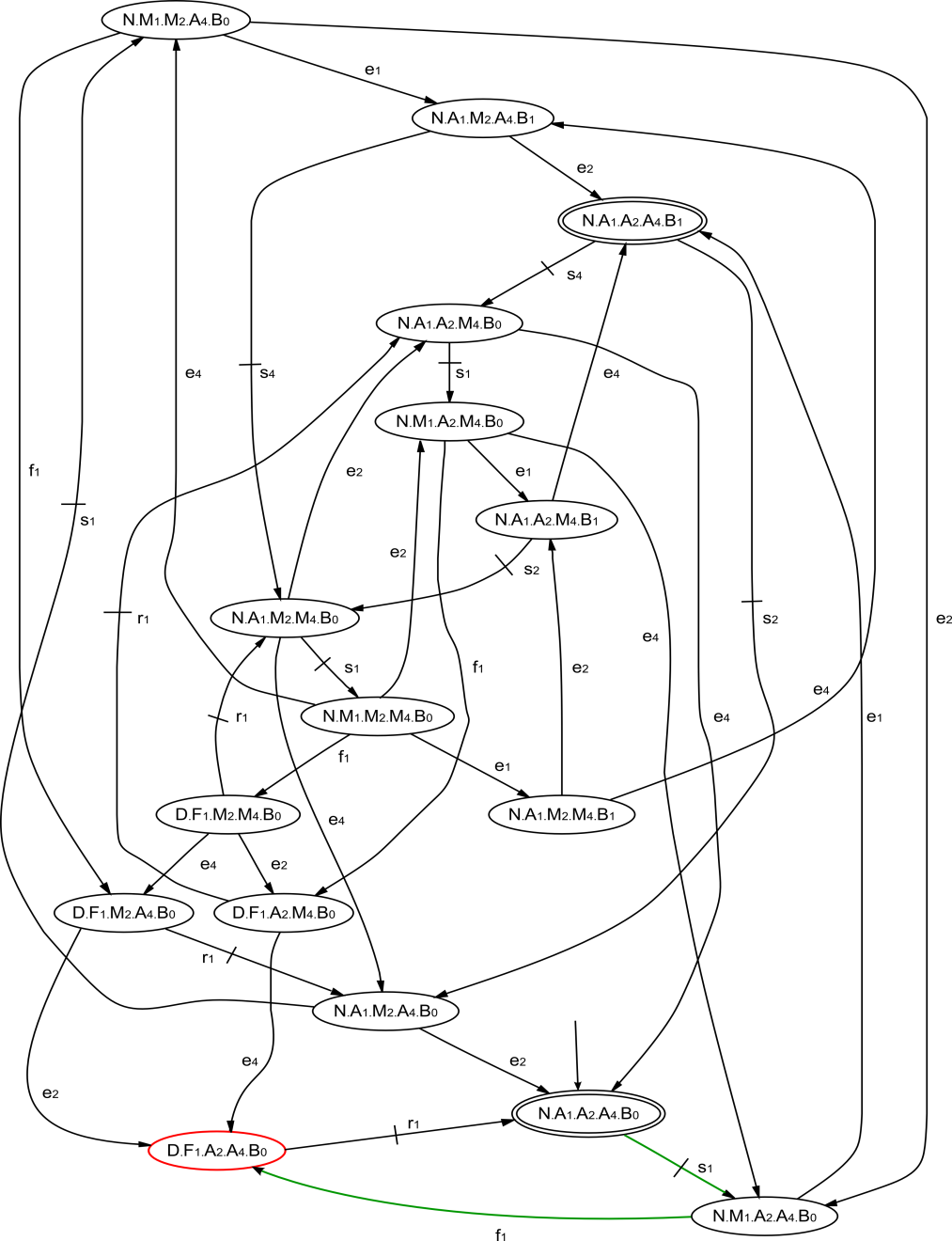 Inconsistance
Incompatibilité
Inconsistance : besoin d’être vérifiée par le concepteur,

Incompatibilité : les trajectoires ont été supprimées par les spécifications.
Des états sont inaccessibles car les spécifications ont supprimées les trajectoires
MSR’11, 16-18 novembre 2011, Lille, France
Contexte et objectifs
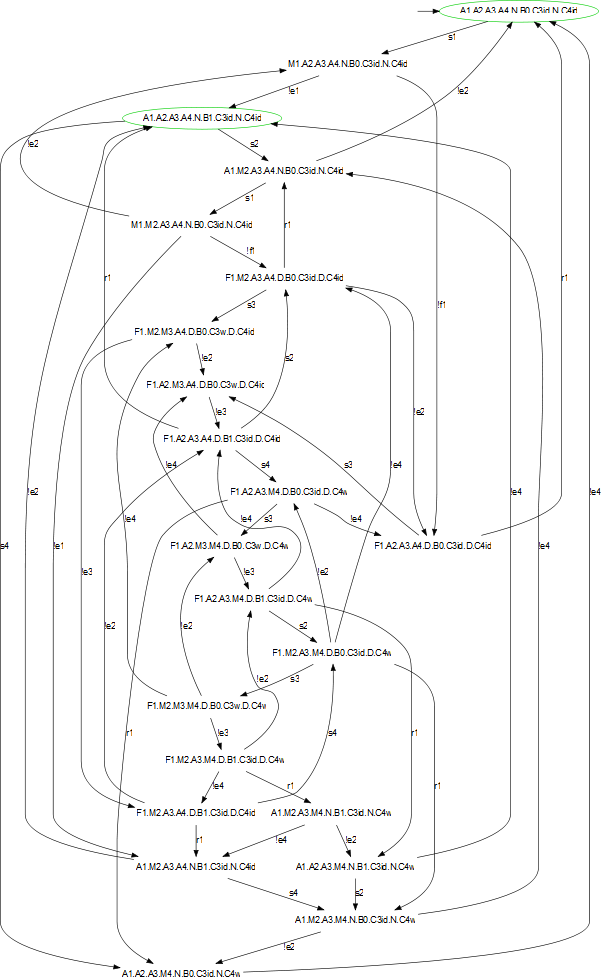 Ex : conception par approche centralisée
MSR’11, 16-18 novembre 2011, Lille, France
Contexte et objectifs
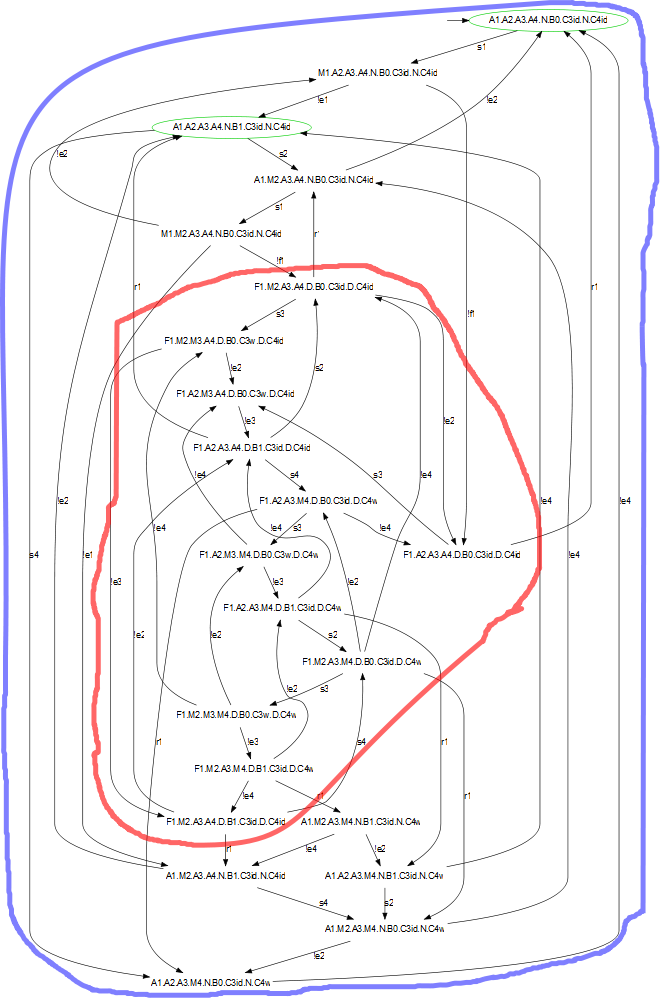 Ex : conception par approche centralisée
Deux modes : 
Nominal
Dégradé
Commutations entre modes
MSR’11, 16-18 novembre 2011, Lille, France
Contexte et objectifs
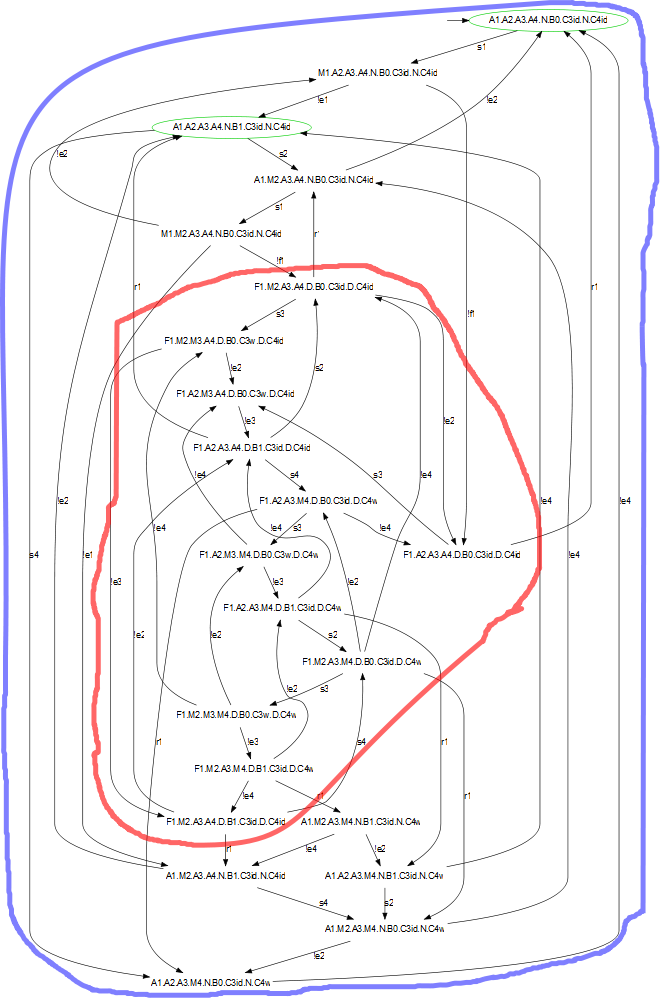 Ex : conception par approche centralisée
Deux modes : 
Nominal
Dégradé
Commutations entre modes
MSR’11, 16-18 novembre 2011, Lille, France
Contexte et objectifs
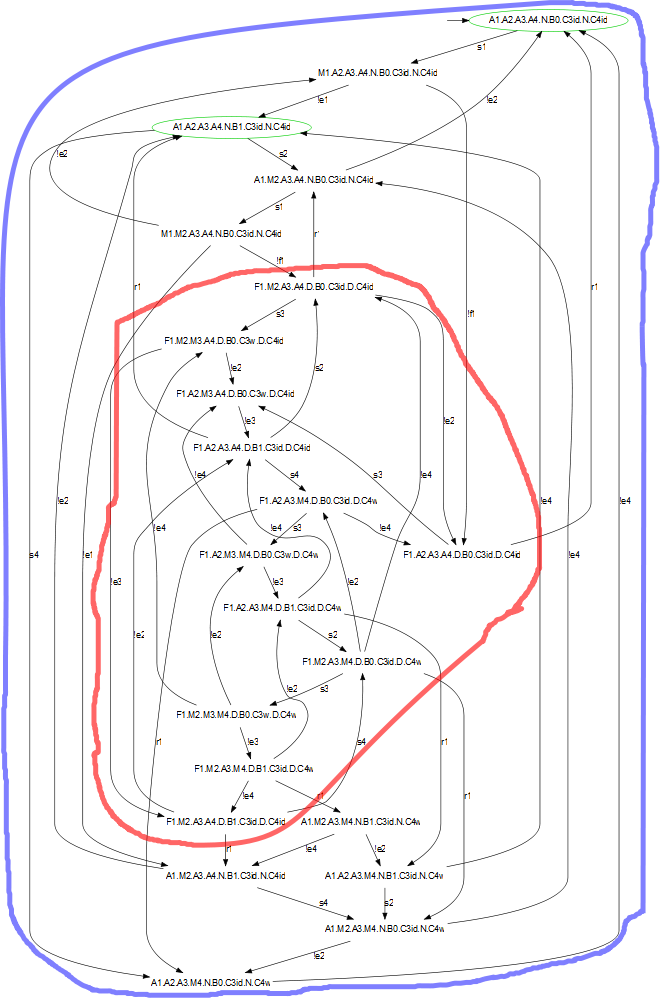 Ex : conception par approche centralisée
Deux modes : 
Nominal
Dégradé
Commutations entre modes
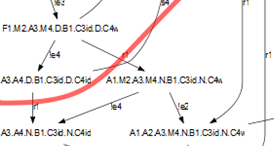 MSR’11, 16-18 novembre 2011, Lille, France
Contexte et objectifs
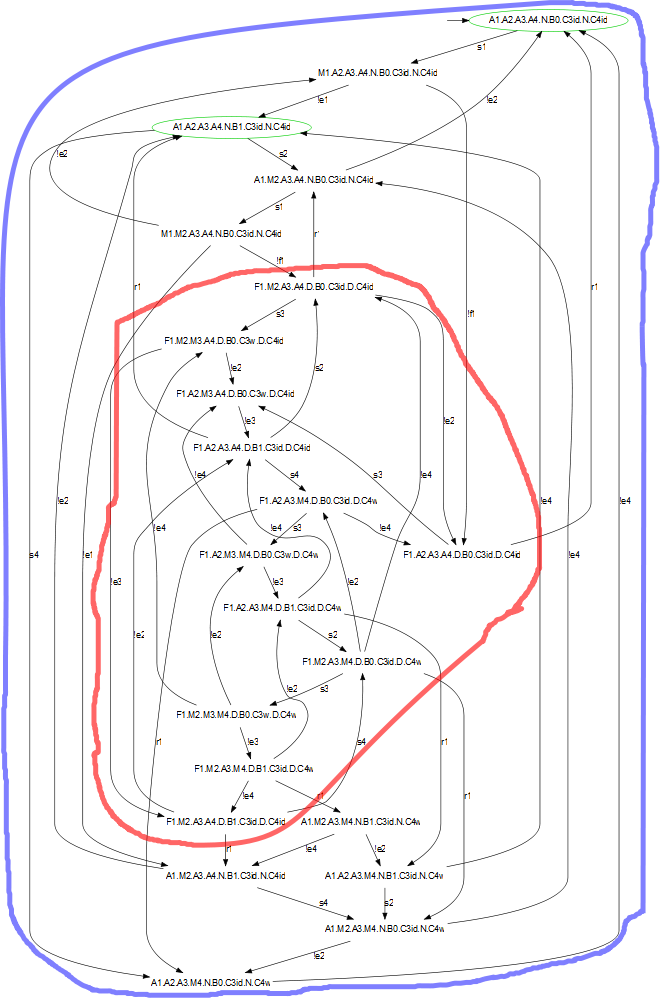 Ex : conception par approche centralisée
Deux modes : 
Nominal
Dégradé
Commutations entre modes
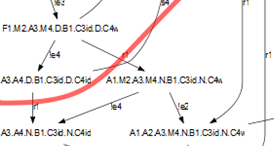 Comment garder les états inaccessibles dans le modèle, mais accessibles par un autre ?
MSR’11, 16-18 novembre 2011, Lille, France
Proposition : automate émondé
Utiliser l’automate émondé dans le calcul du procédé sous contrôle

Automate émondé = Accessible et Co-accessible automate
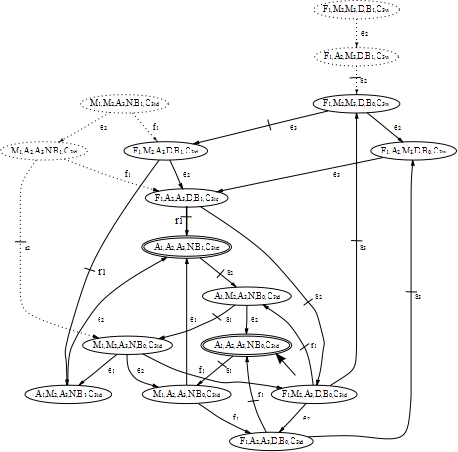 MSR’11, 16-18 novembre 2011, Lille, France
[Speaker Notes: Que ce soit dans le calcul du process controlled par composition parallèle, produit, ou même suprême contrôlable, il y a toujours à la fin – dernière étape – un calcul pour émonder l’automate.

C’est cette dernière étape que nous ne faisons pas !

Et voilà le résultat sur le procédé sous contrôle H_Deg de notre exemple.

On voit bien les états non-accessible dans le model.]
Proposition : automate émondé
Utiliser l’automate émondé dans le calcul du procédé sous contrôle

Automate émondé = Accessible et Co-accessible automate
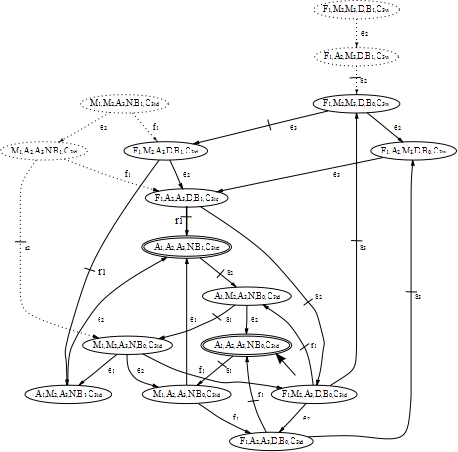 Plus d’états, mais inaccessibles !
MSR’11, 16-18 novembre 2011, Lille, France
Proposition : automate émondé
Utiliser l’automate émondé dans le calcul du procédé sous contrôle

Automate émondé = Accessible et Co-accessible automate
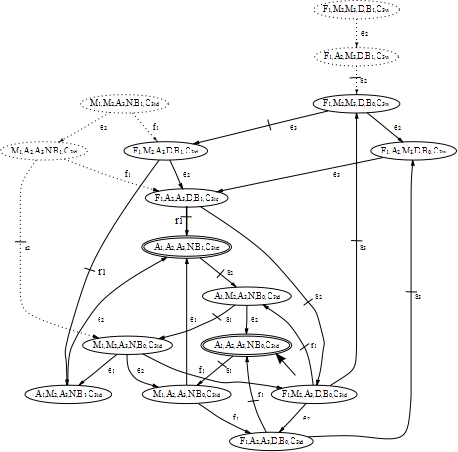 Plus d’états, mais inaccessibles !
Comment identifier les états accessibles par un autre mode ?
MSR’11, 16-18 novembre 2011, Lille, France
Proposition : notions sur les suites
Le nom d’un état est mathématiquement défini comme une suite !
MSR’11, 16-18 novembre 2011, Lille, France
Proposition : notions sur les suites
Le nom d’un état est mathématiquement défini comme une suite !
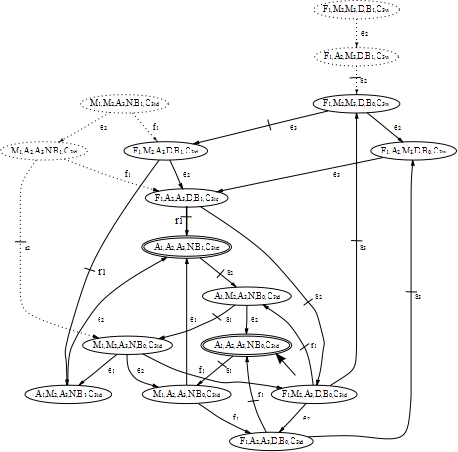 MSR’11, 16-18 novembre 2011, Lille, France
Proposition : notions sur les suites
Le nom d’un état est mathématiquement défini comme une suite !
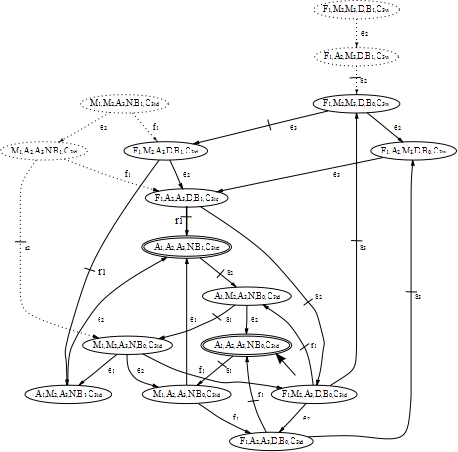 MSR’11, 16-18 novembre 2011, Lille, France
Proposition : notions sur les suites
Le nom d’un état est mathématiquement défini comme une suite !
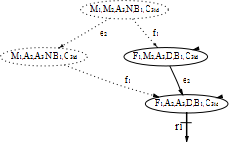 MSR’11, 16-18 novembre 2011, Lille, France
Proposition : notions sur les suites
Le nom d’un état est mathématiquement défini comme une suite !
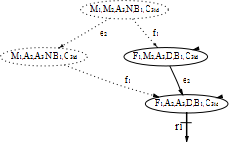 MSR’11, 16-18 novembre 2011, Lille, France
Proposition : notions sur les suites
Le nom d’un état est mathématiquement défini comme une suite !
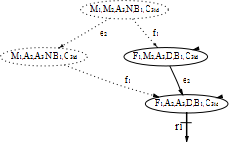 MSR’11, 16-18 novembre 2011, Lille, France
Proposition : notions sur les suites
Le nom d’un état est mathématiquement défini comme une suite !
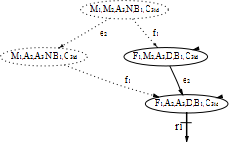 MSR’11, 16-18 novembre 2011, Lille, France
Proposition : notions sur les suites
Le nom d’un état est mathématiquement défini comme une suite !
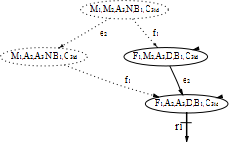 Hypothèse : chaque nom est unique !
MSR’11, 16-18 novembre 2011, Lille, France
Proposition : Suivi de trajectoire par le nom des états
Comparer le nom des états entre modèles pour identifier les états équivalents:
Alors, deux états sont équivalents si :
MSR’11, 16-18 novembre 2011, Lille, France
Proposition : exemple
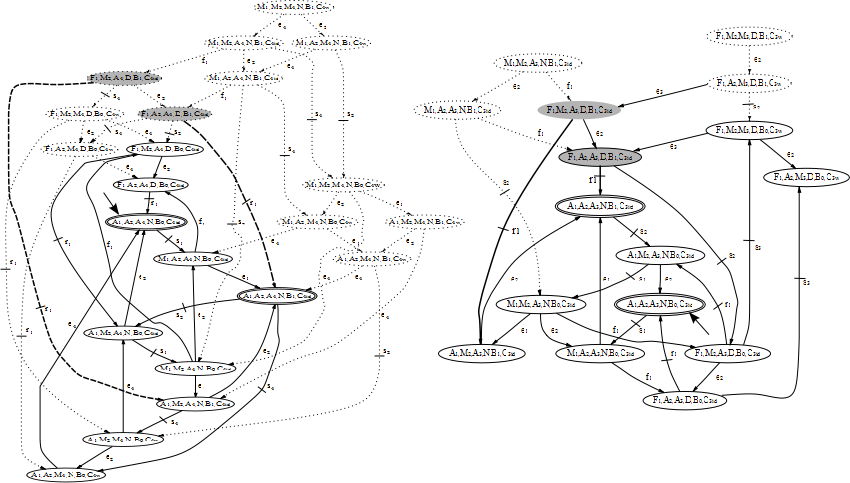 MSR’11, 16-18 novembre 2011, Lille, France
Proposition : exemple
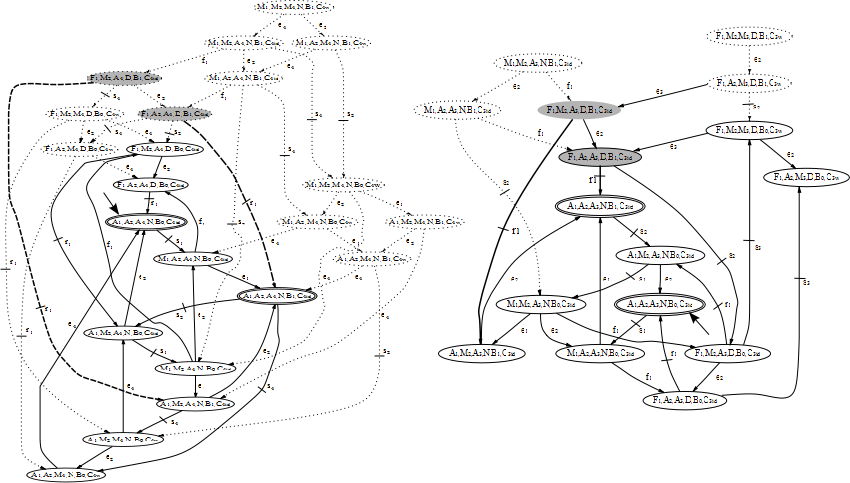 MSR’11, 16-18 novembre 2011, Lille, France
Proposition : exemple
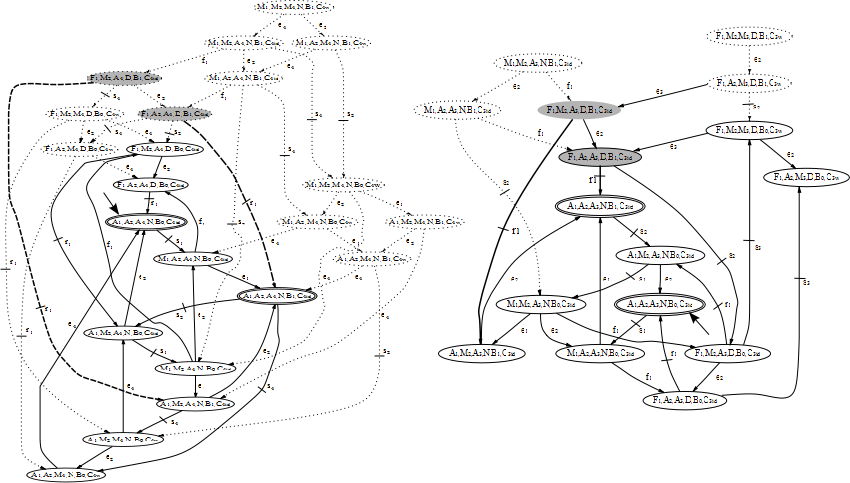 MSR’11, 16-18 novembre 2011, Lille, France
Proposition : exemple
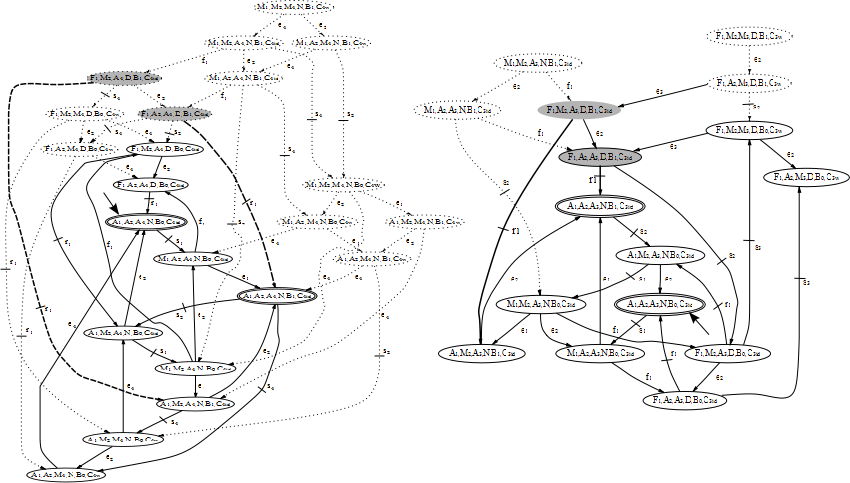 MSR’11, 16-18 novembre 2011, Lille, France
Proposition : exemple
États équivalents !
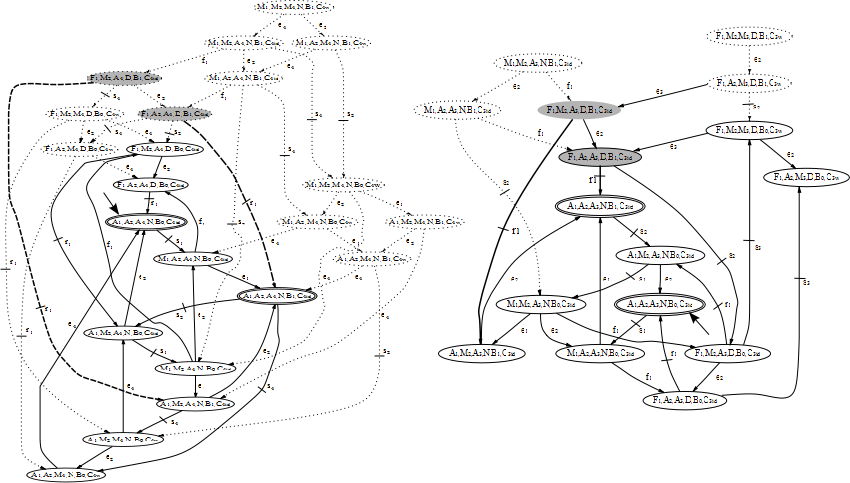 MSR’11, 16-18 novembre 2011, Lille, France
Conclusion
Procédure pour identifier les états équivalents (entre modèles)
Extension du suivi de trajectoire sur les langages
Permet de détecter plus de commutations entre modes
De plus :
La procédure de comparaison sur le nom des états est calculable
MSR’11, 16-18 novembre 2011, Lille, France
Identification des états équivalents dans l’approche modale
G.Faraut, L. Piétrac, E. Niel
INSA-Lyon – Ampère Lab.
20 av Albert Einstein
69621 Villeurbanne
MSR’11, 16-18 novembre 2011, Lille, France
Perspective
Démarche complètement construite pour être exécutée automatiquement
Utilisation du nom des états au lieu du langage dans le suivi de trajectoire



Exprimer les spécifications par des états (et leur nom)
Comment exprimer que le système ne doit jamais être dans un état ?
Difficile en utilisant les langages
Facile par le nom de l’état
MSR’11, 16-18 novembre 2011, Lille, France
Contexte et objectifs
Suivi de trajectoire – utilisation des langages
Objectif:
Identifier les trajectoires menant à une commutation et s’assurer qu’entre modèle la commutation est effective
Suivi de trajectoire
MSR’11, 16-18 novembre 2011, Lille, France